Chapitre 12 : Suites et séries de fonctions
Les surprises de la convergence simple
Convergence uniforme
Critères de Weierstrass et d’Abel
Continuité de la limite d’une suite de fonctions continues
Intégrale de la limite d’une suite de fonctions
Limite de la suite des fonctions dérivées
Continuité, intégrale, dérivée de la somme d’une série de fonctions
Propriétés des sommes de séries de puissances
1
Chapitre 12 : Suites et séries de fonctions
Les surprises de la convergence simple
Convergence uniforme
Critères de Weierstrass et d’Abel
Continuité de la limite d’une suite de fonctions continues
Intégrale de la limite d’une suite de fonctions
Limite de la suite des fonctions dérivées
Continuité, intégrale, dérivée de la somme d’une série de fonctions
Propriétés des sommes de séries de puissances
2
12.1 Les surprises de la convergence simple
12.1.1 Introduction
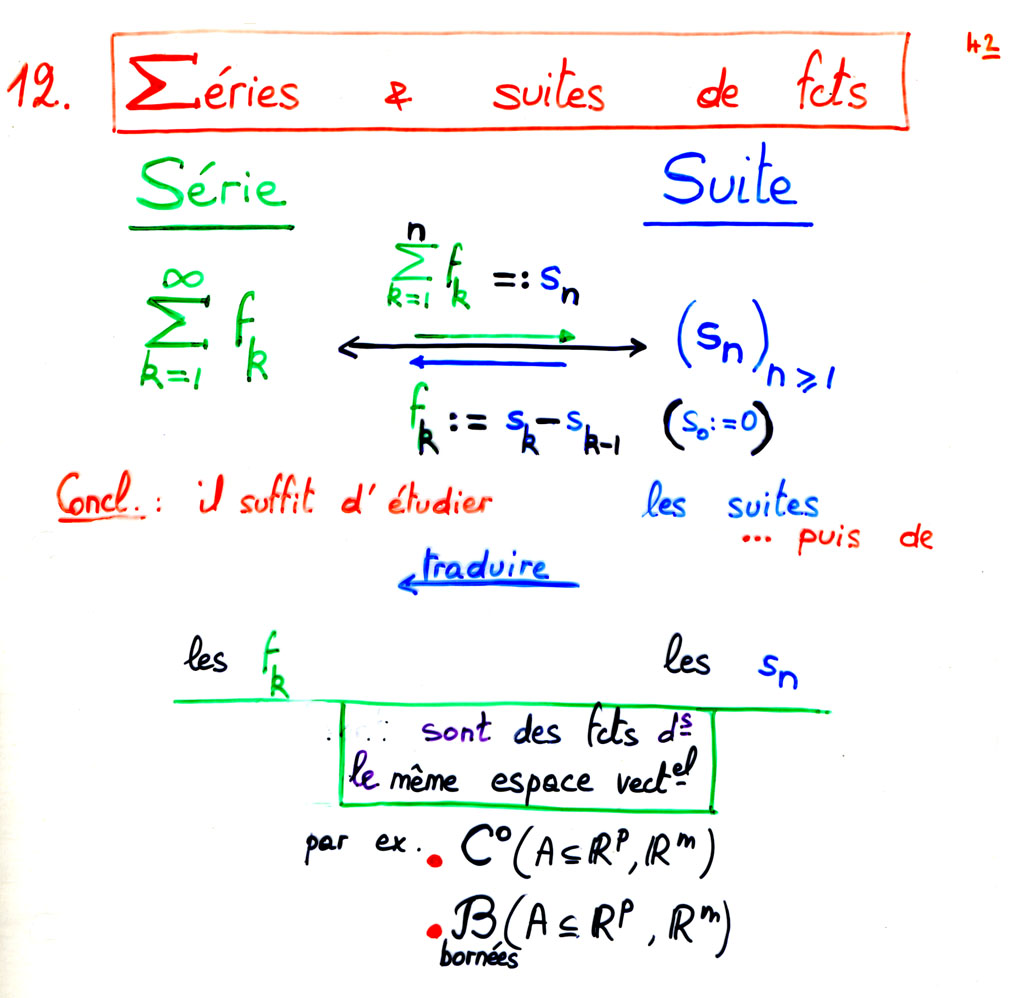 3
12.1 Les surprises de la convergence simple
12.1.2 Problème de continuité
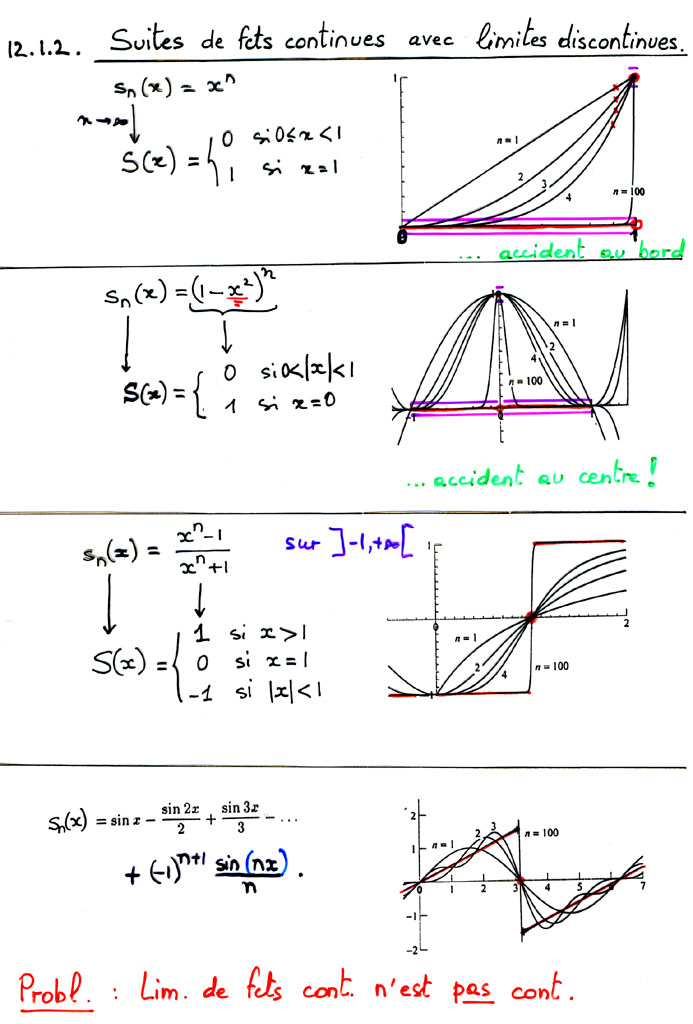 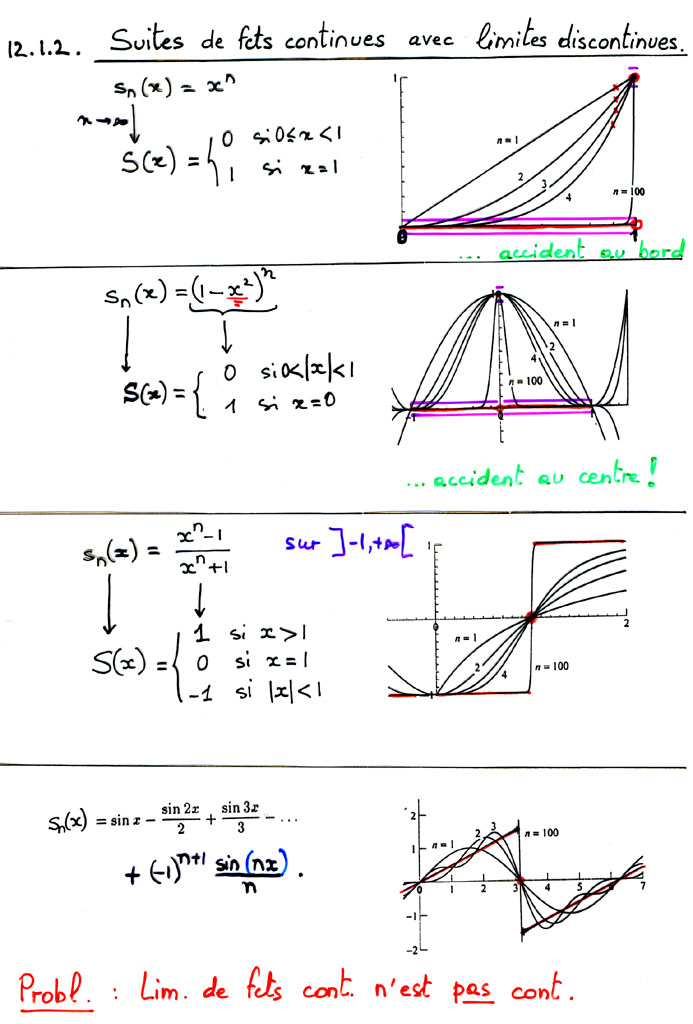 4
12.1.2 Problème de continuité
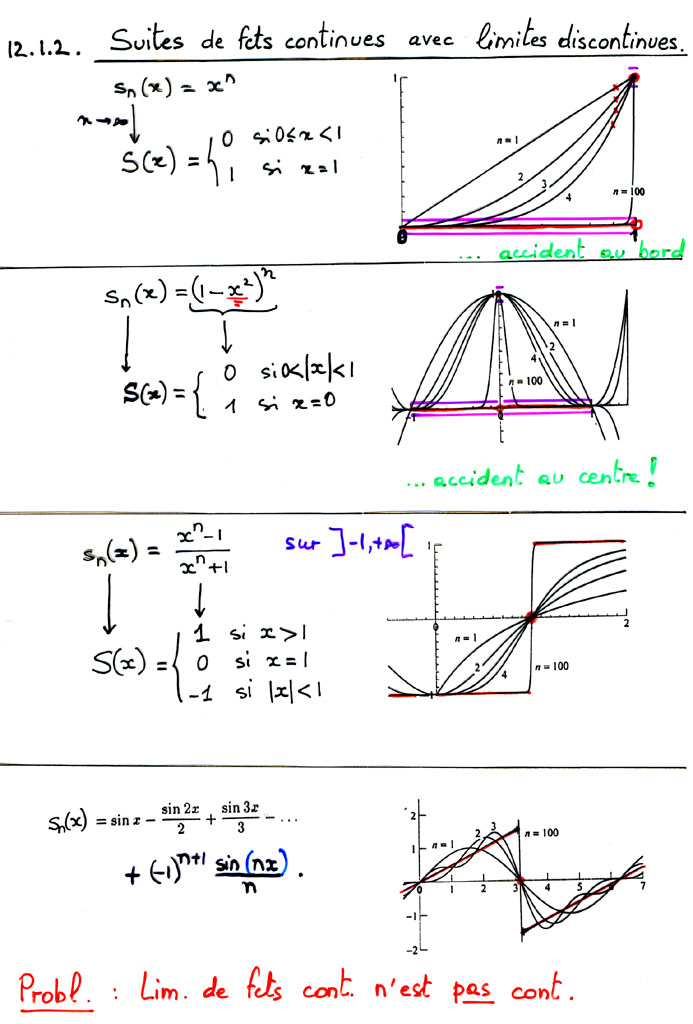 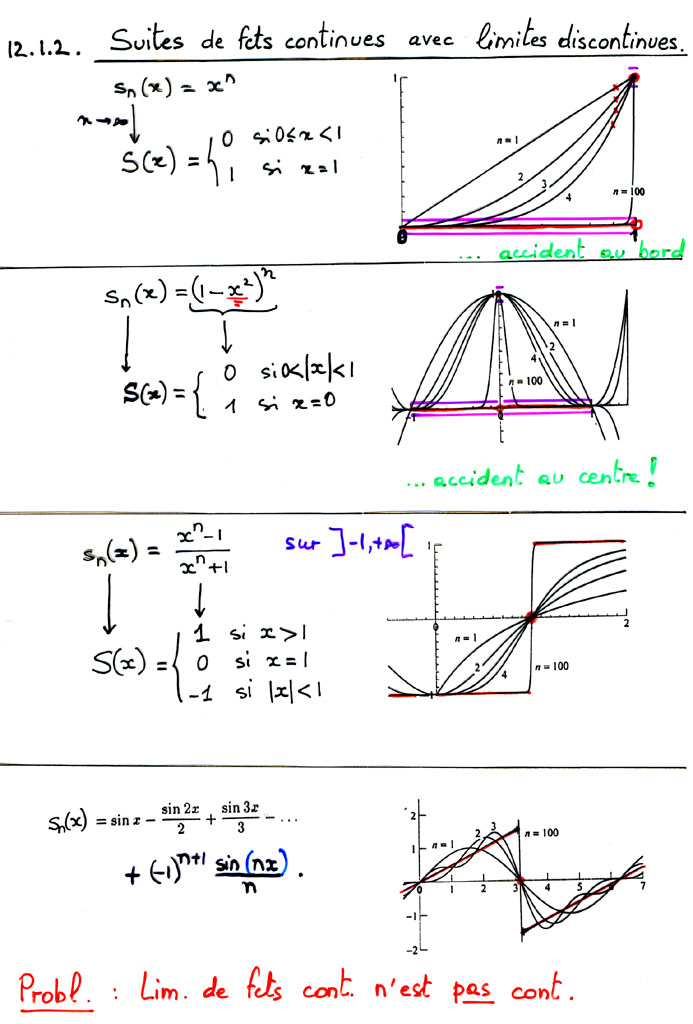 5
12.1 Les surprises de la convergence simple
12.1.3 Problème d’intégration
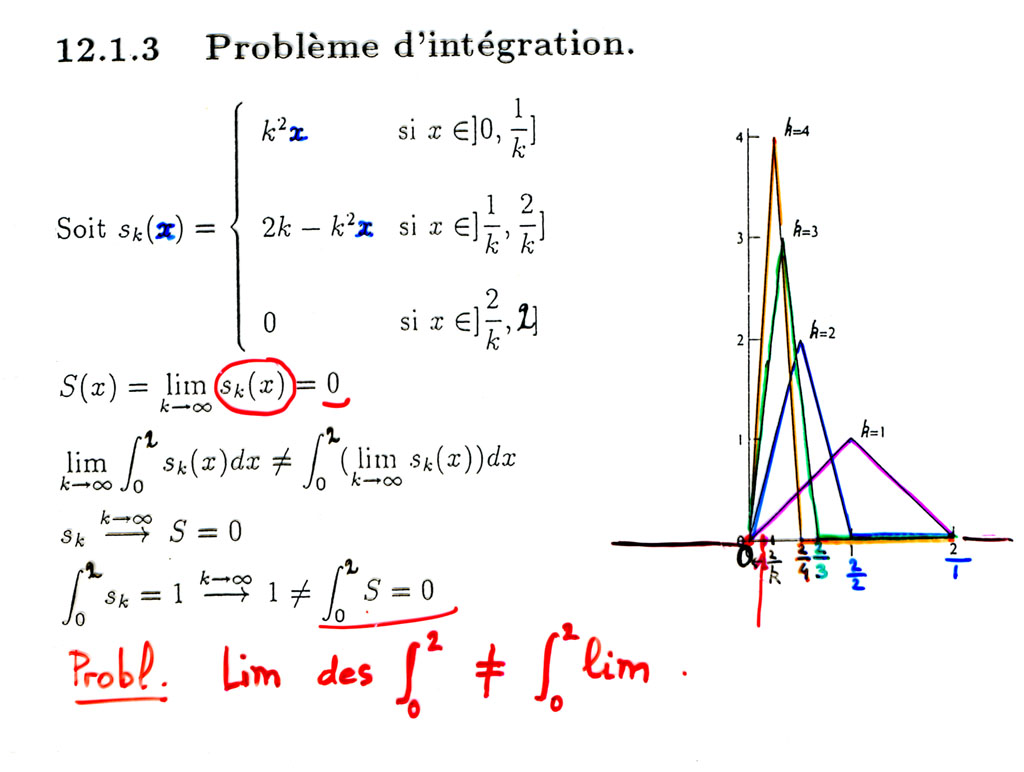 6
12.1 Les surprises de la convergence simple
12.1.4 Problème de dérivation
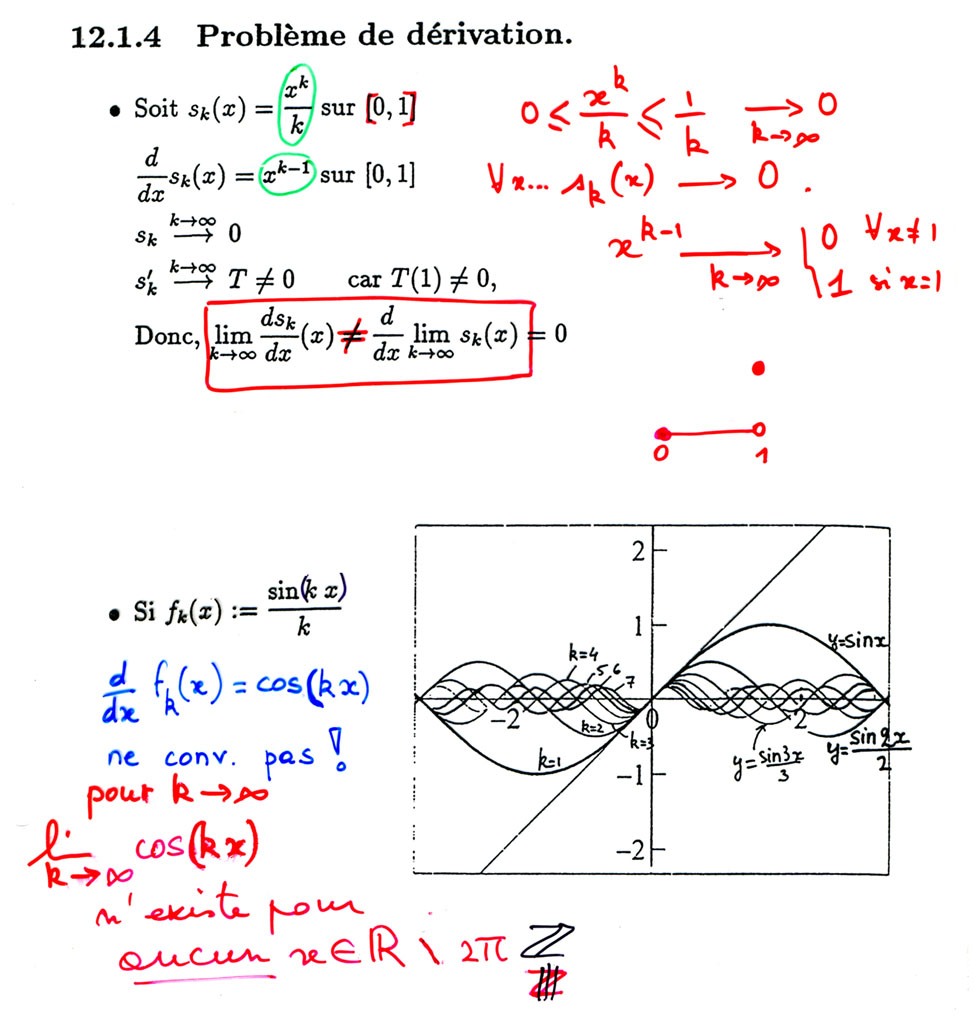 7
12.1.4 Problème de dérivation
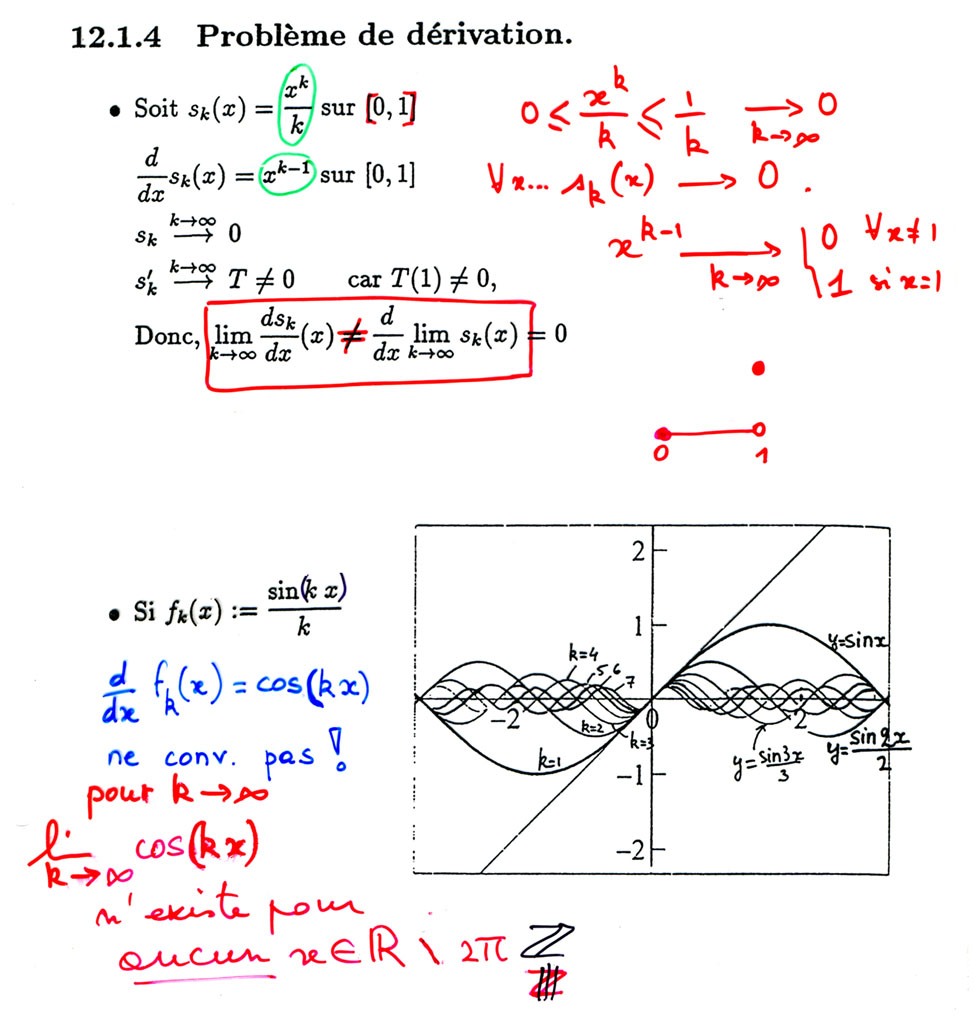 8
12.1 Les surprises de la convergence simple
12.1.5 Problème de longueur
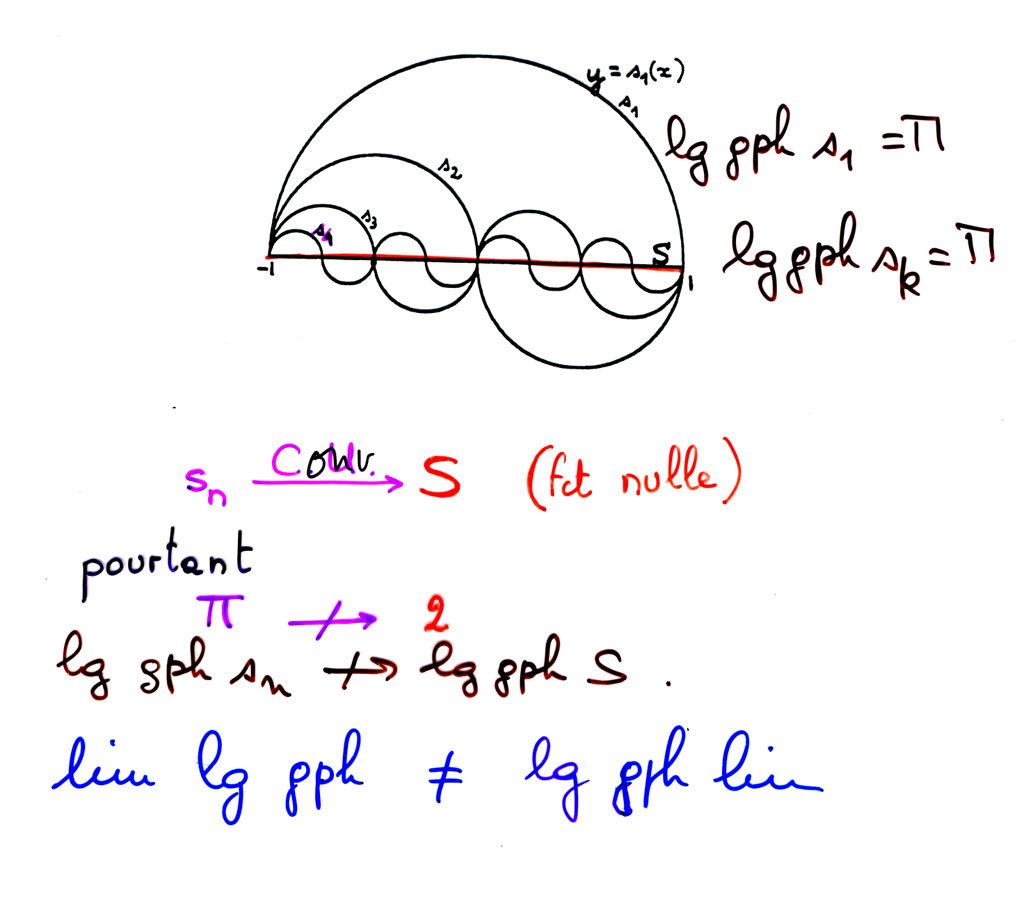 9
Chapitre 12 : Suites et séries de fonctions
Les surprises de la convergence simple
Convergence uniforme
Critères de Weierstrass et d’Abel
Continuité de la limite d’une suite de fonctions continues
Intégrale de la limite d’une suite de fonctions
Limite de la suite des fonctions dérivées
Continuité, intégrale, dérivée de la somme d’une série de fonctions
Propriétés des sommes de séries de puissances
10
12.2.1 Convergence simple de suites de fonctions
12.2 Convergence uniforme
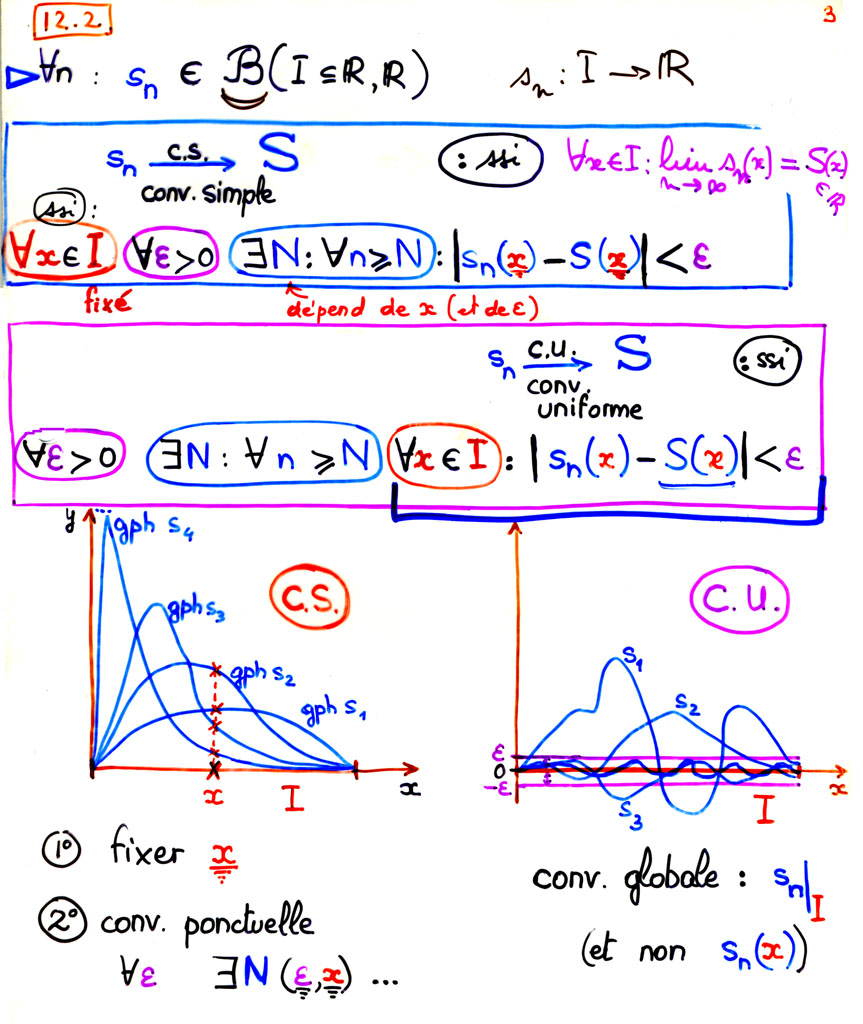 11
12.2 Convergence uniforme
12.2.2 Convergence uniforme de suites de fonctions
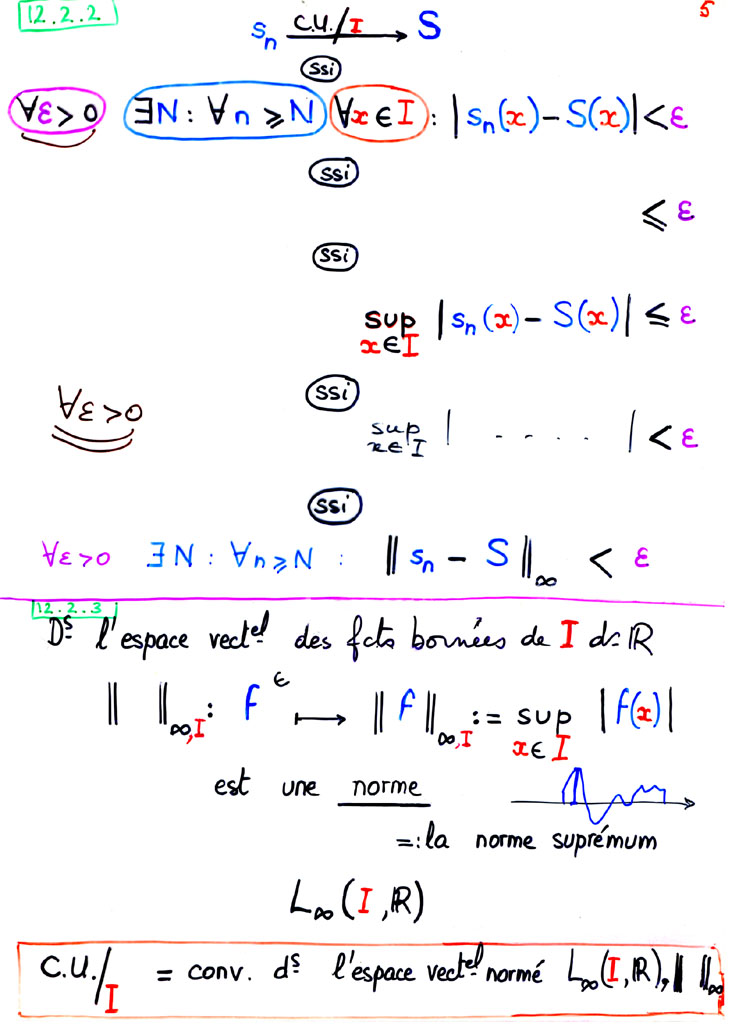 12
12.2.2 Convergence uniforme de suites de fonctions
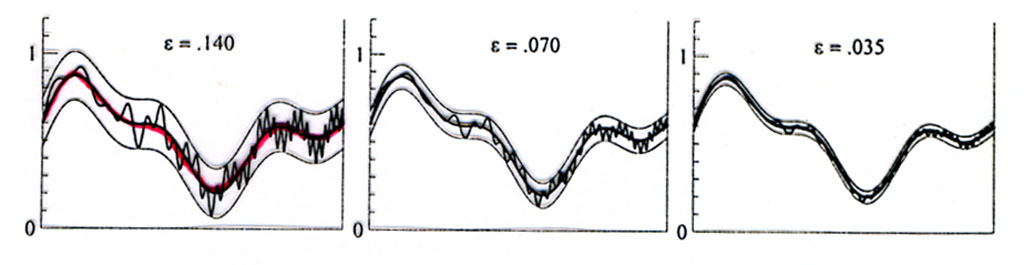 13
12.2 Convergence uniforme
12.2.3 La norme suprénum ∥ ∥∞
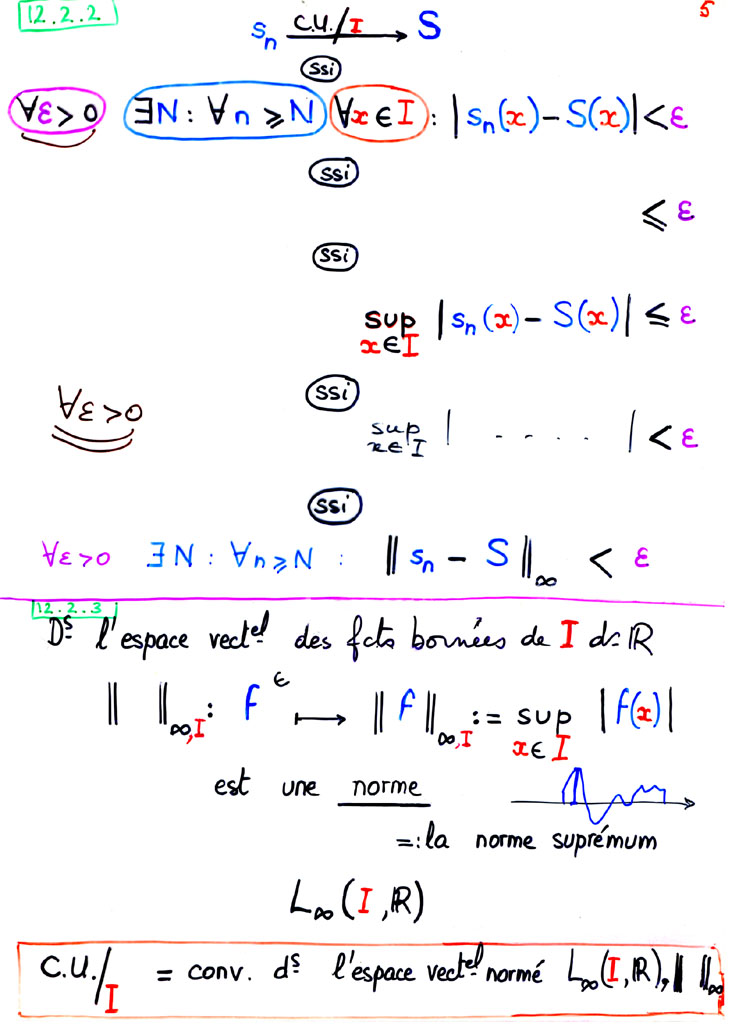 14
12.2.3 La norme suprénum ∥ ∥∞
Proposition :
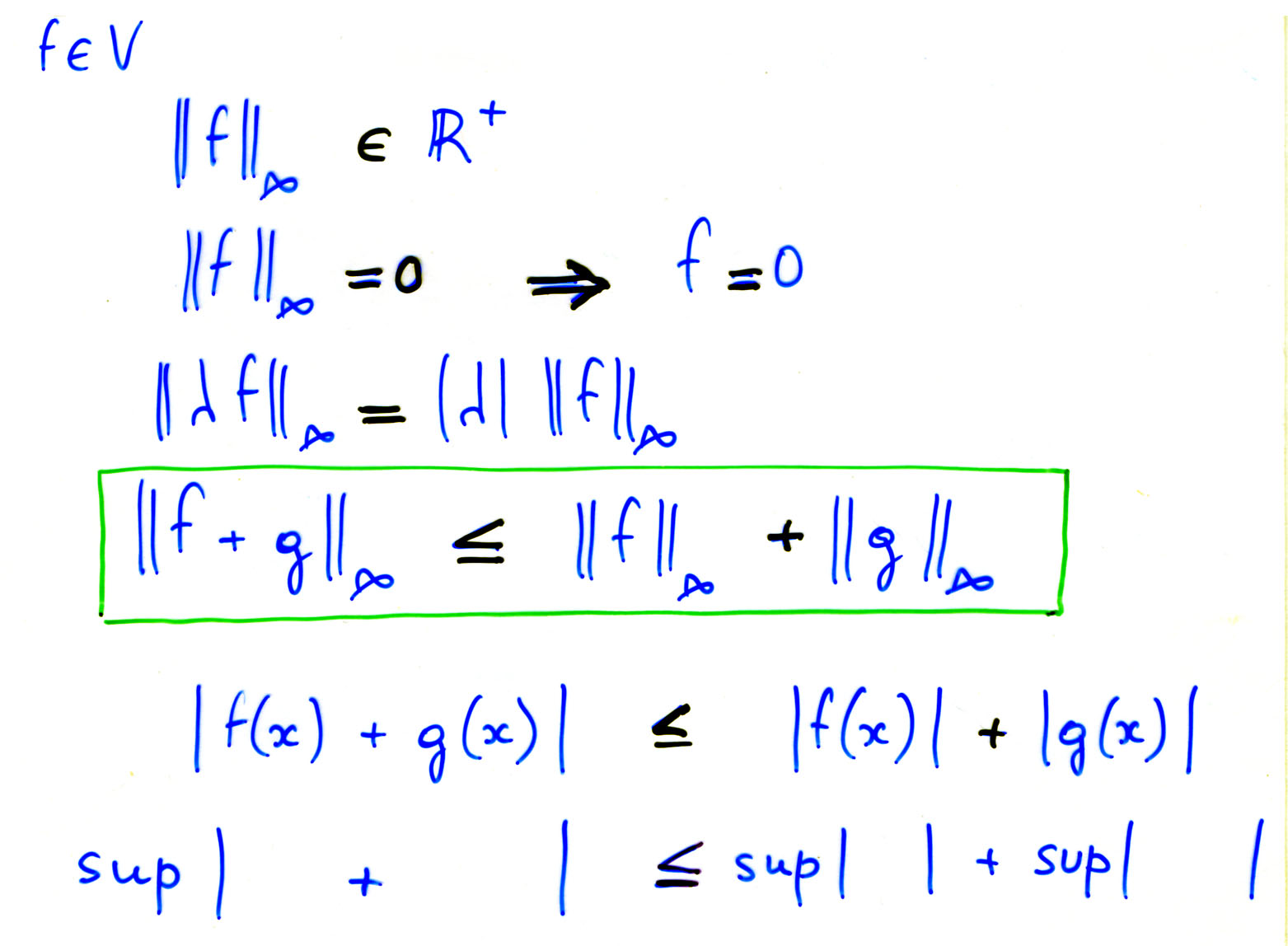 15
12.2.4 Critères de Cauchy pour les suites de fonctions
12.2 Convergence uniforme
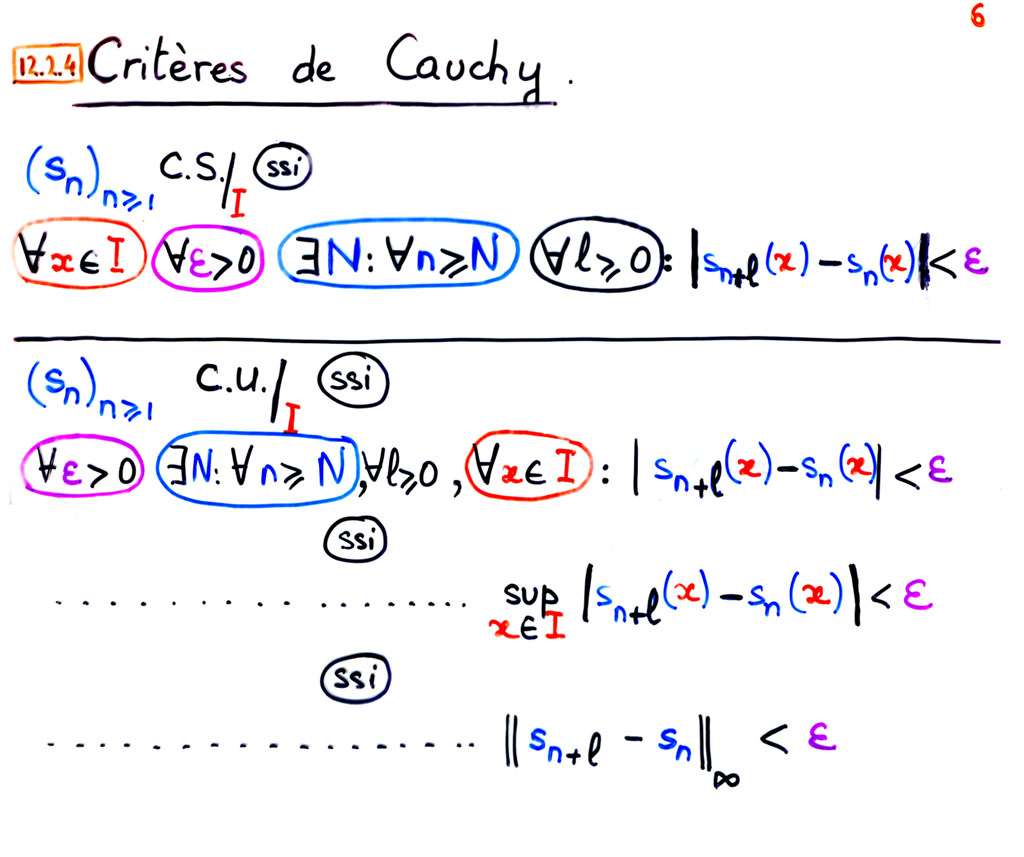 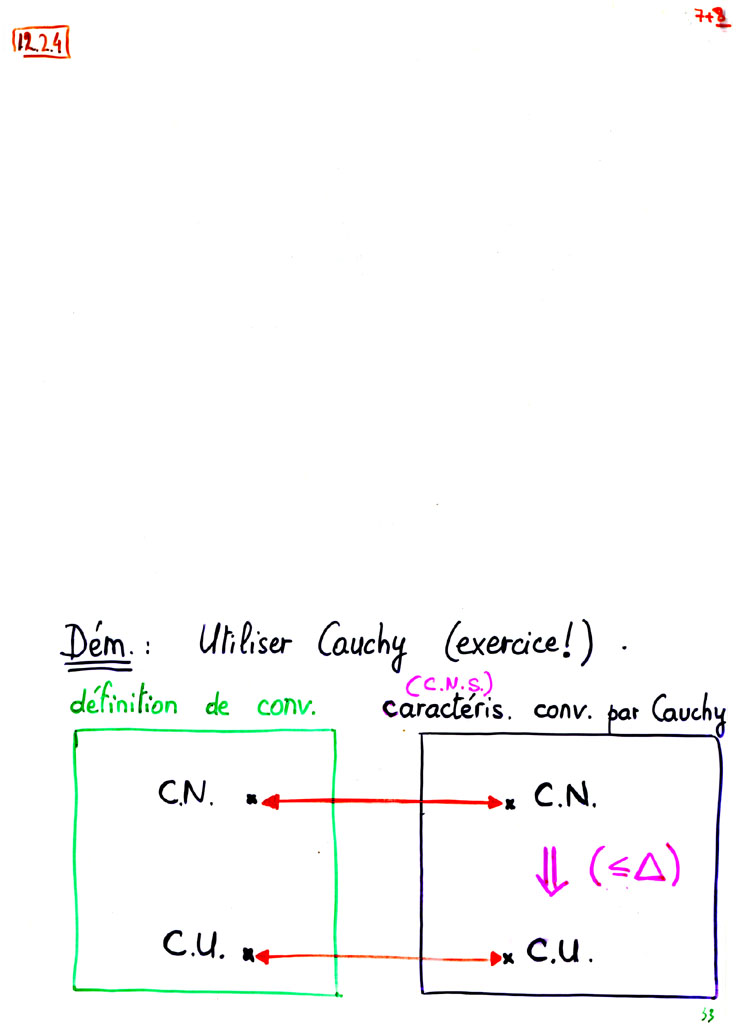 16
12.2 Convergence uniforme
12.2.5 Convergences de séries de fonctions
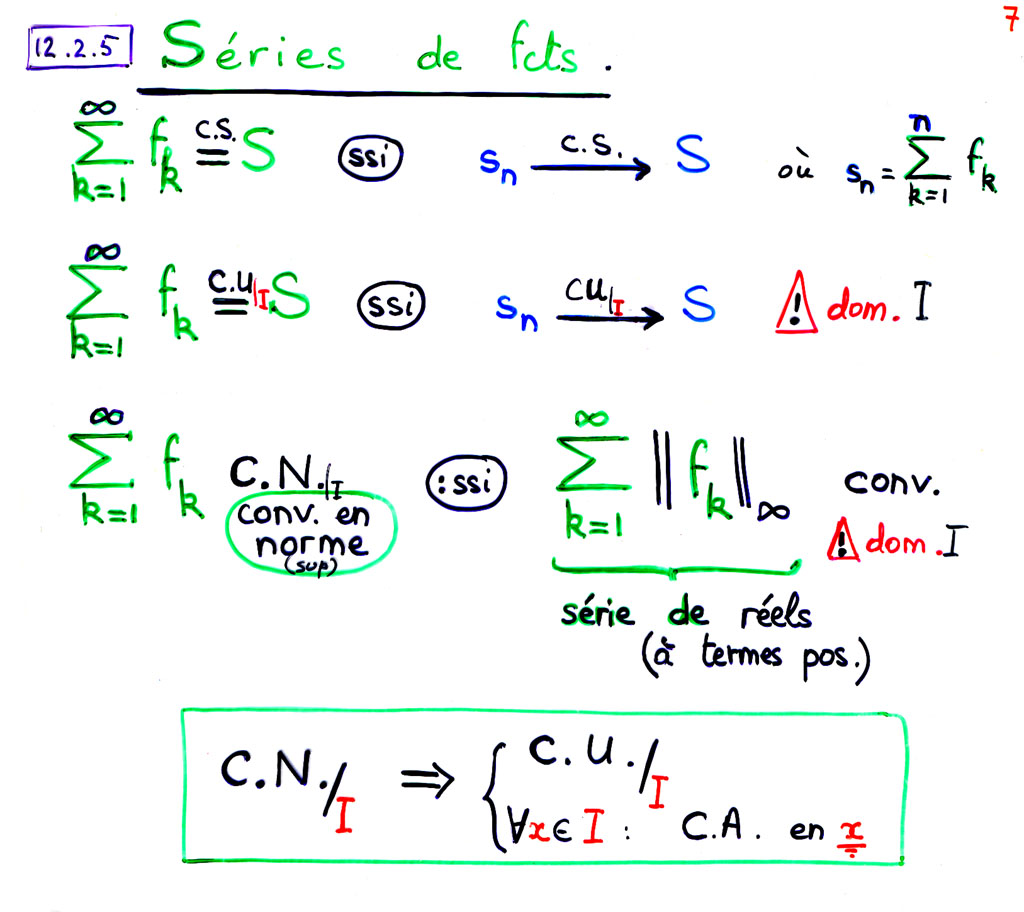 17
12.2.5 Convergences de séries de fonctions
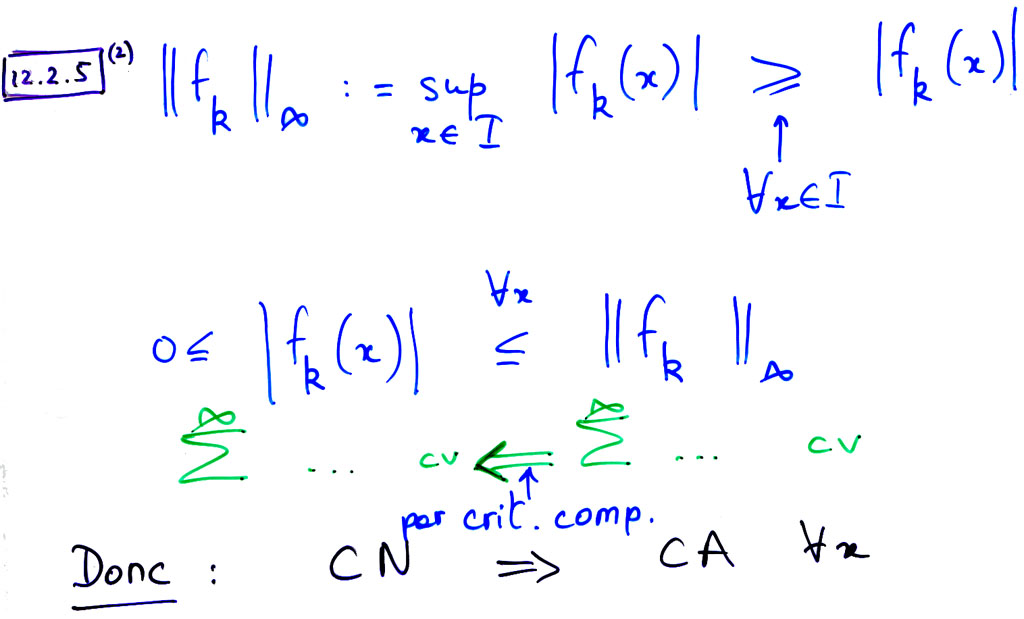 18
12.2.7 Lien entre C.U. et C.N.
12.2 Convergence uniforme
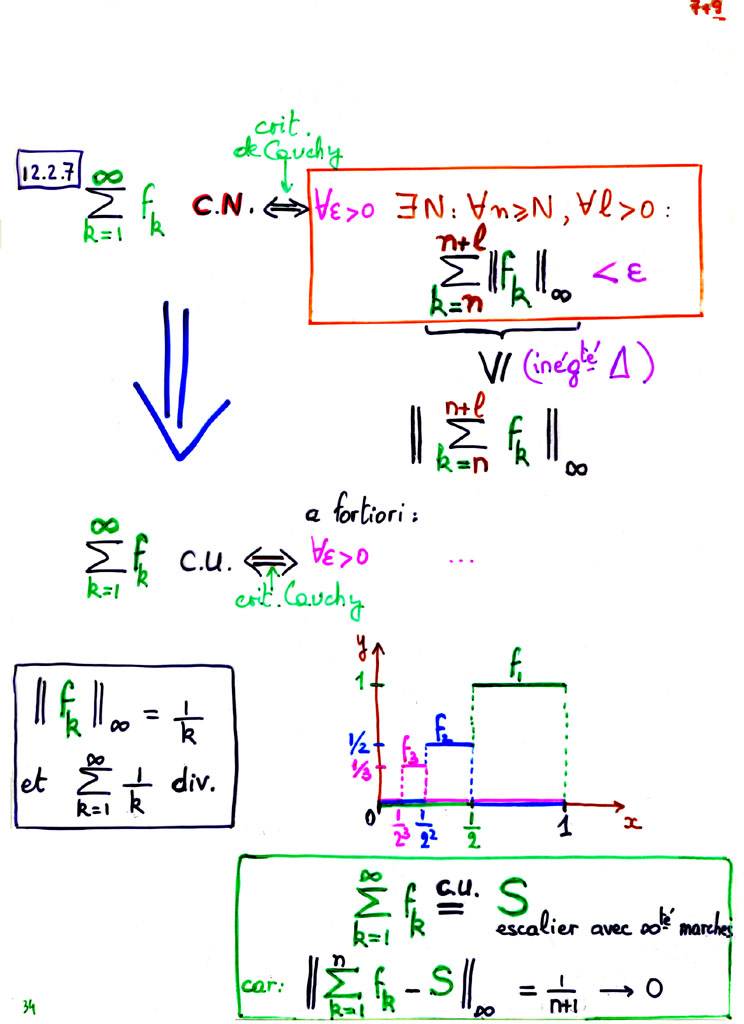 !
19
Chapitre 12 : Suites et séries de fonctions
Les surprises de la convergence simple
Convergence uniforme
Critères de Weierstrass et d’Abel
Continuité de la limite d’une suite de fonctions continues
Intégrale de la limite d’une suite de fonctions
Limite de la suite des fonctions dérivées
Continuité, intégrale, dérivée de la somme d’une série de fonctions
Propriétés des sommes de séries de puissances
20
12.3 Critères de Weierstrass et d’Abel
12.3.1 Critère de Weierstrass
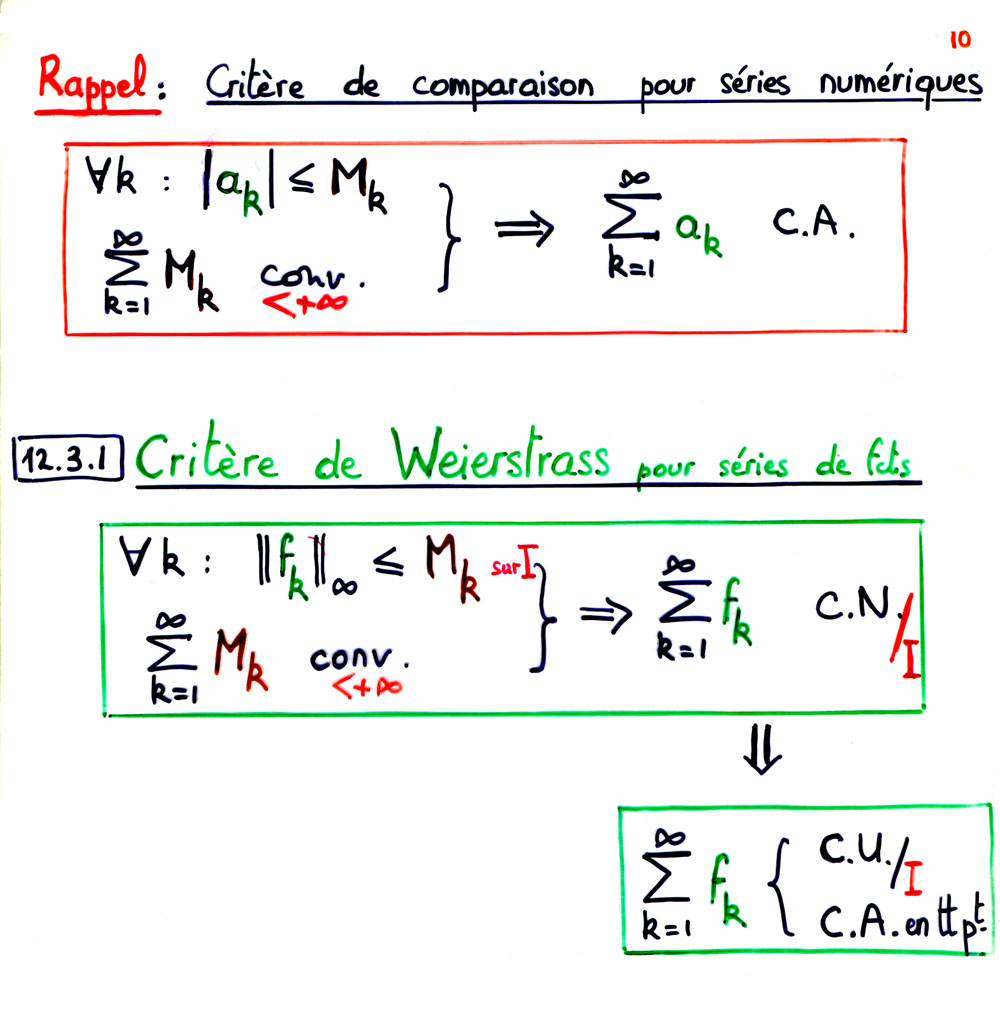 21
12.3 Critères de Weierstrass et d’Abel
12.3.3 Critère d’Abel
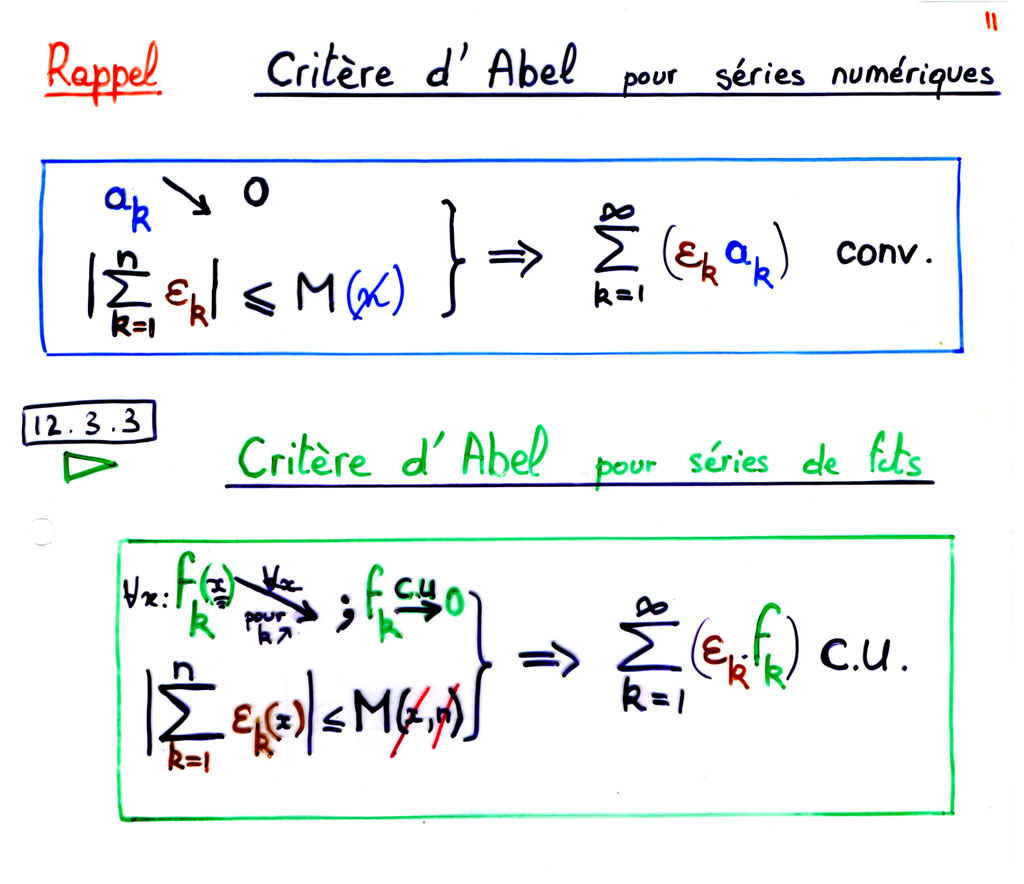 22
Introduction à 12.4, 12.5 et 12.6
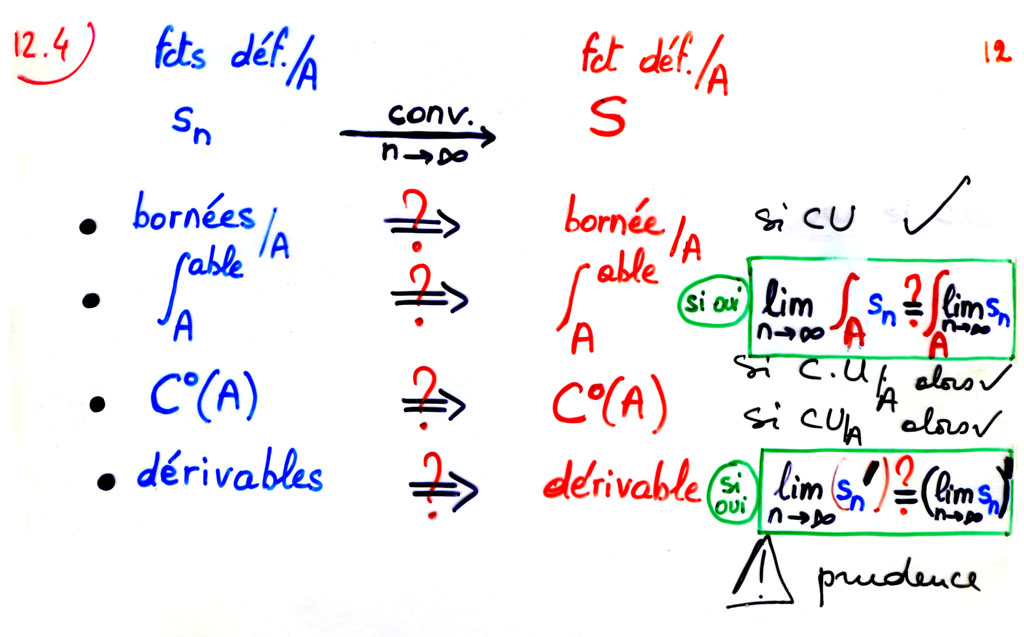 23
Chapitre 12 : Suites et séries de fonctions
Les surprises de la convergence simple
Convergence uniforme
Critères de Weierstrass et d’Abel
Continuité de la limite d’une suite de fonctions continues
Intégrale de la limite d’une suite de fonctions
Limite de la suite des fonctions dérivées
Continuité, intégrale, dérivée de la somme d’une série de fonctions
Propriétés des sommes de séries de puissances
24
12.4.0 Fonction limite bornée
12.4.0 Fonction limite bornée ????
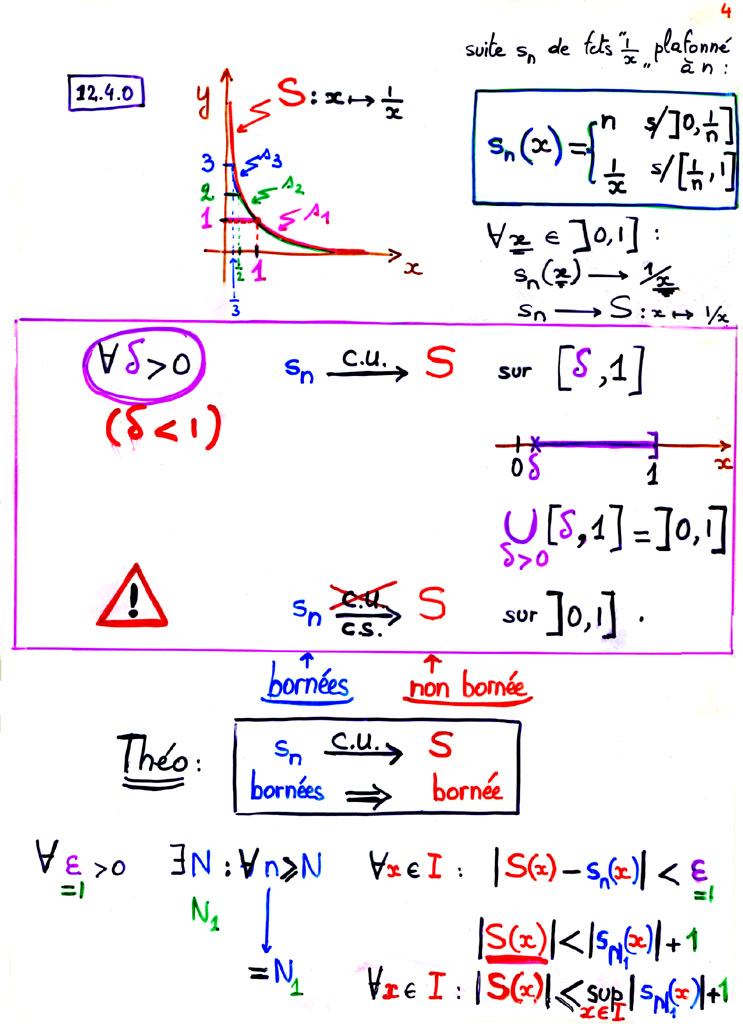 25
12.4.1 Fonction limite continue
12.4 Continuité de la limite d’une suite de fonctions continues
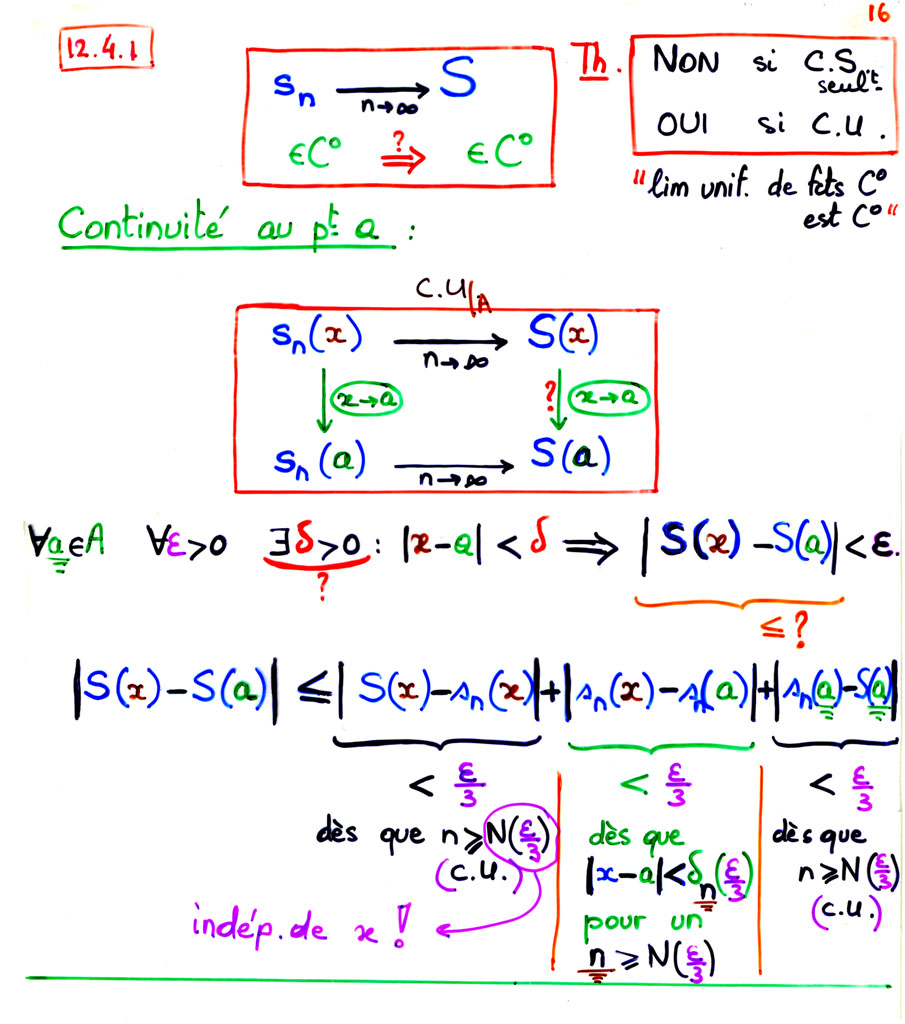 26
12.4.2 La C.U. sur tout compact suffit !
12.4 Continuité de la limite d’une suite de fonctions continues
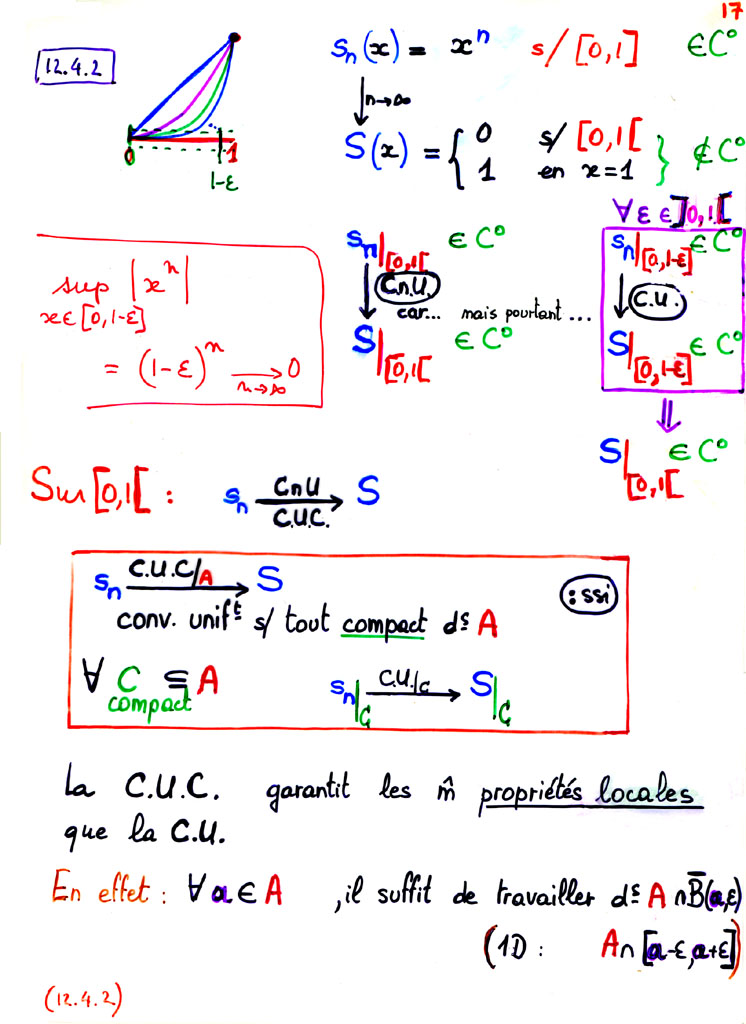 27
Chapitre 12 : Suites et séries de fonctions
Les surprises de la convergence simple
Convergence uniforme
Critères de Weierstrass et d’Abel
Continuité de la limite d’une suite de fonctions continues
Intégrale de la limite d’une suite de fonctions
Limite de la suite des fonctions dérivées
Continuité, intégrale, dérivée de la somme d’une série de fonctions
Propriétés des sommes de séries de puissances
28
12.5 Intégrale de la limite d’une suite de fonctions
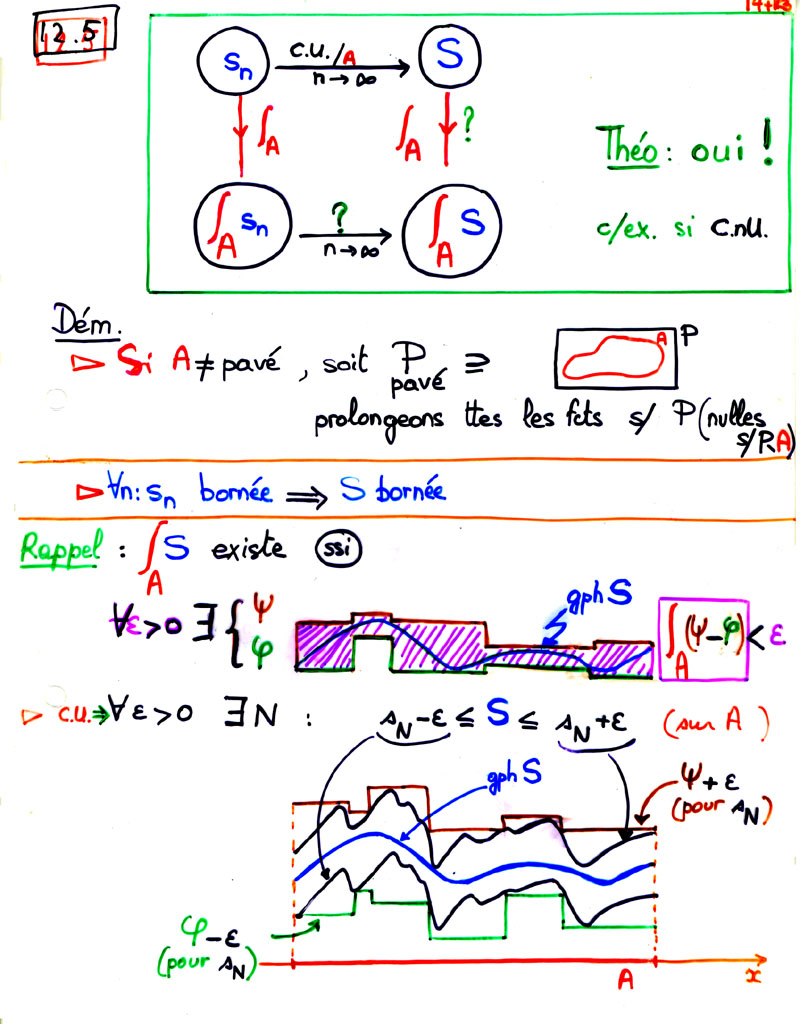 29
12.5 Intégrale de la limite d’une suite de fonctions
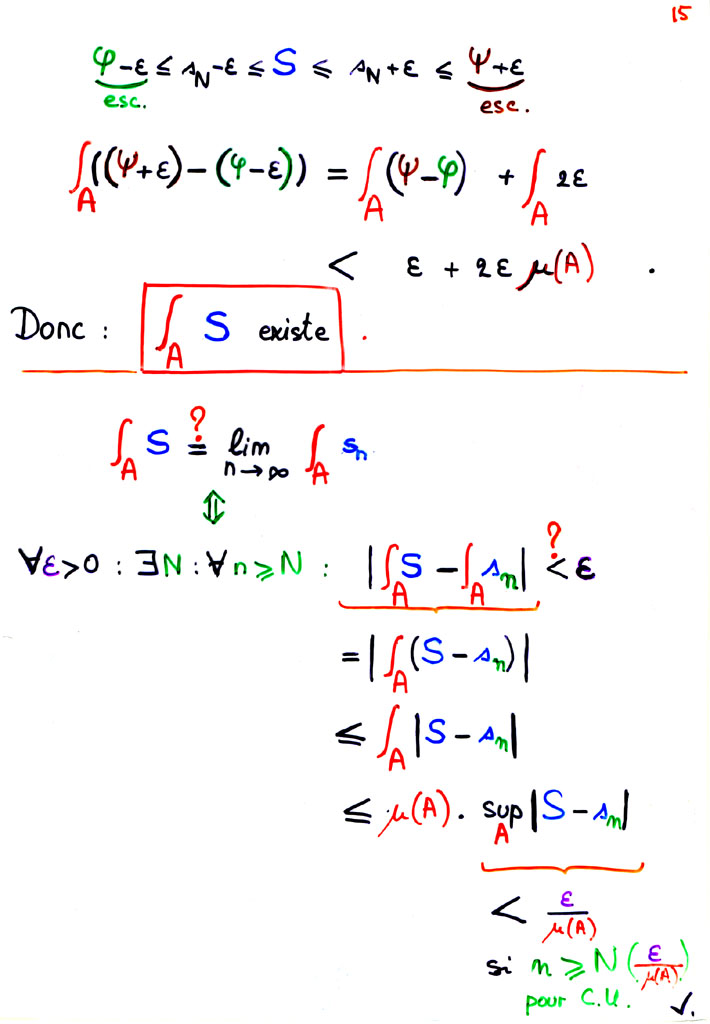 30
Chapitre 12 : Suites et séries de fonctions
Les surprises de la convergence simple
Convergence uniforme
Critères de Weierstrass et d’Abel
Continuité de la limite d’une suite de fonctions continues
Intégrale de la limite d’une suite de fonctions
Limite de la suite des fonctions dérivées
Continuité, intégrale, dérivée de la somme d’une série de fonctions
Propriétés des sommes de séries de puissances
31
12.6 Limite de la suite des fonctions dérivées
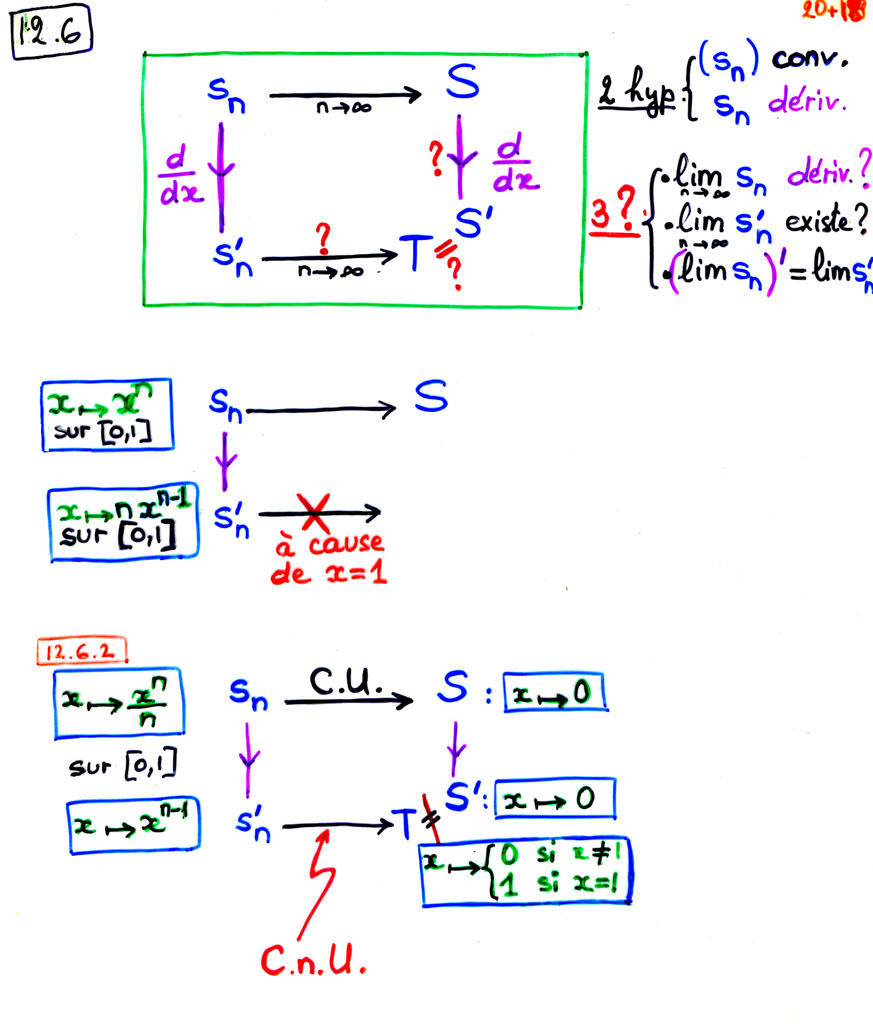 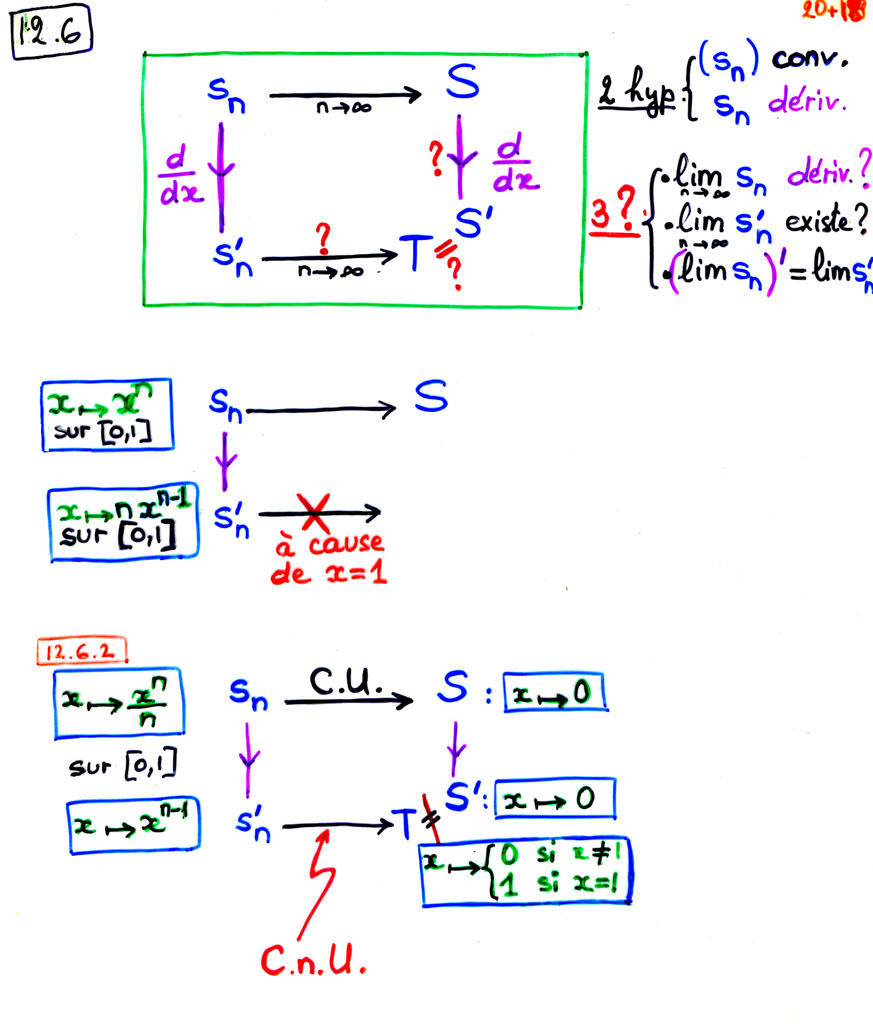 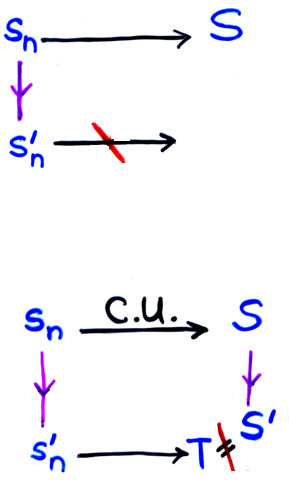 32
12.6 Limite de la suite des fonctions dérivées
12.6.4 Hypothèse équivalente12.6.5 Généralisation à la C.U.C.
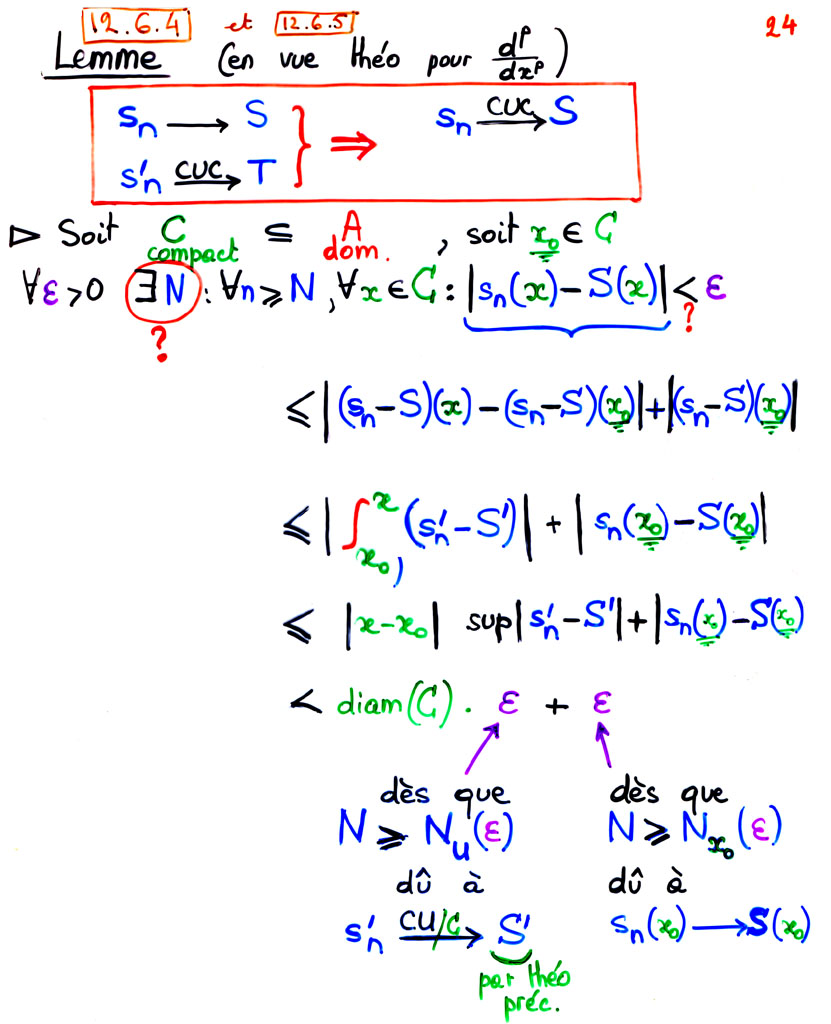 33
12.6.6 Limite des dérivées d’ordre supérieur
12.6 Limite de la suite des fonctions dérivées
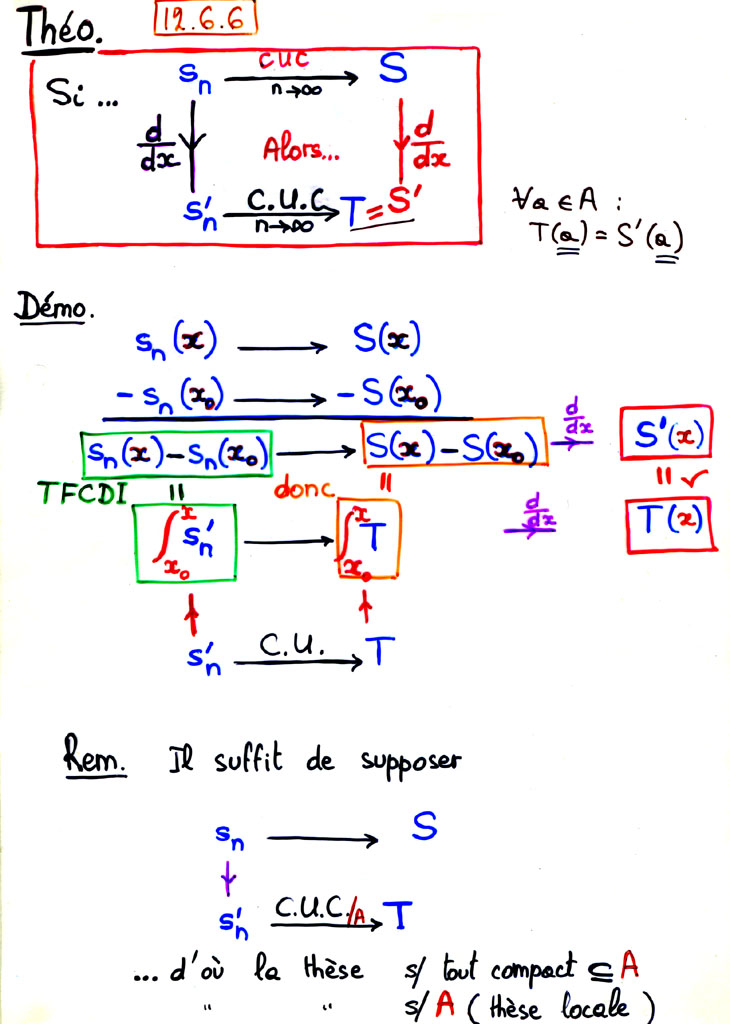 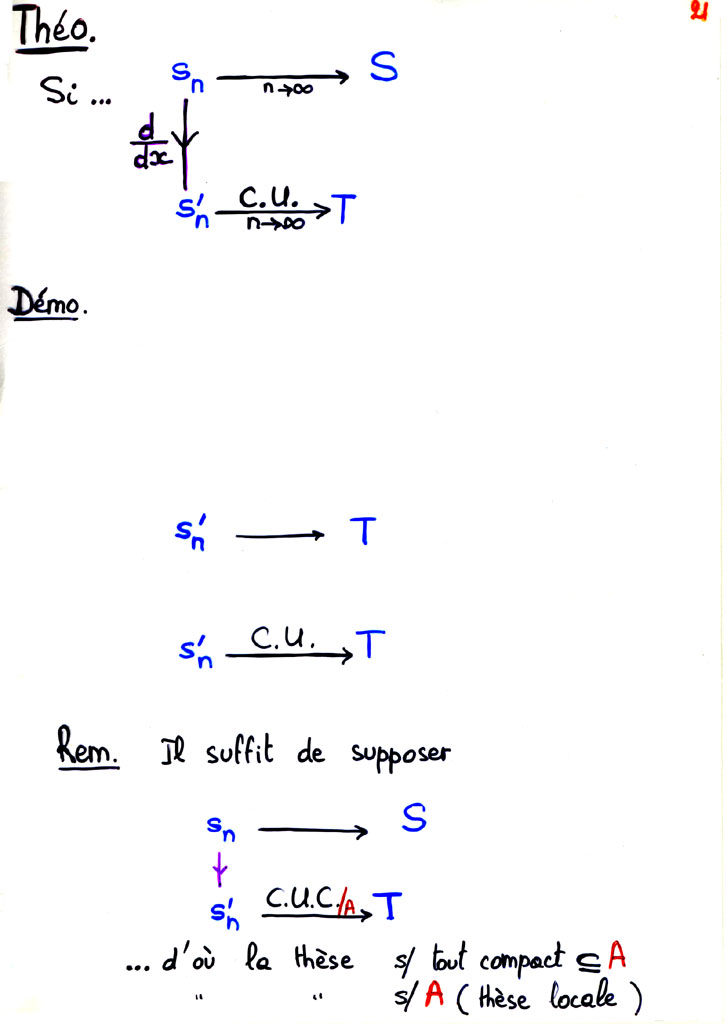 34
12.6.6 Limite des dérivées d’ordre supérieur
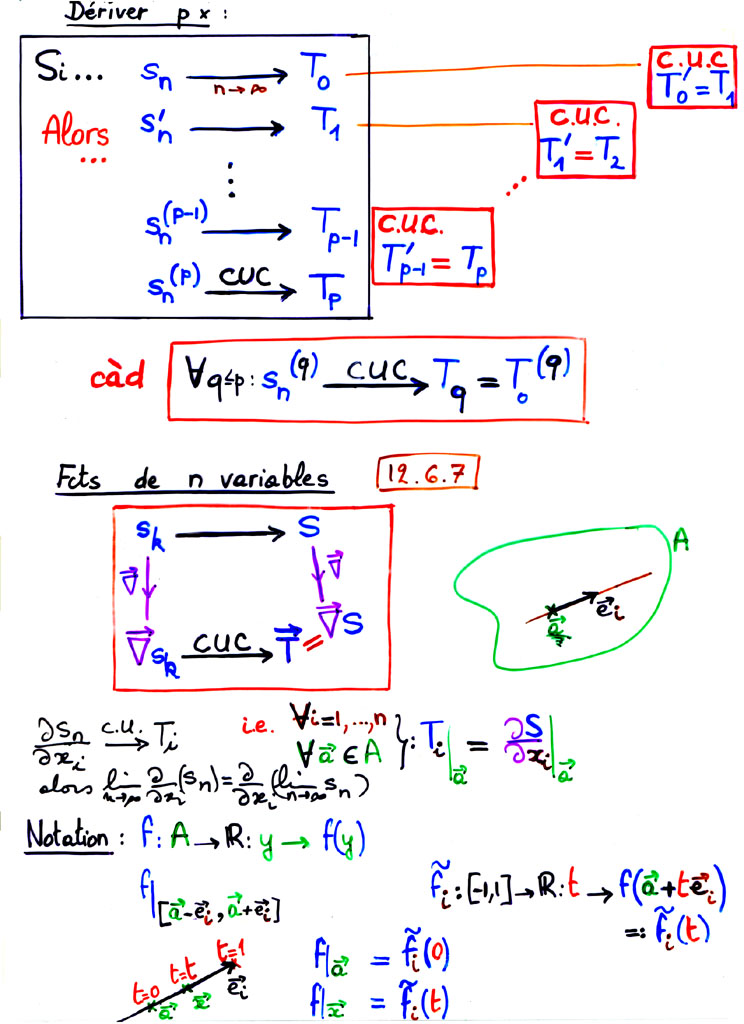 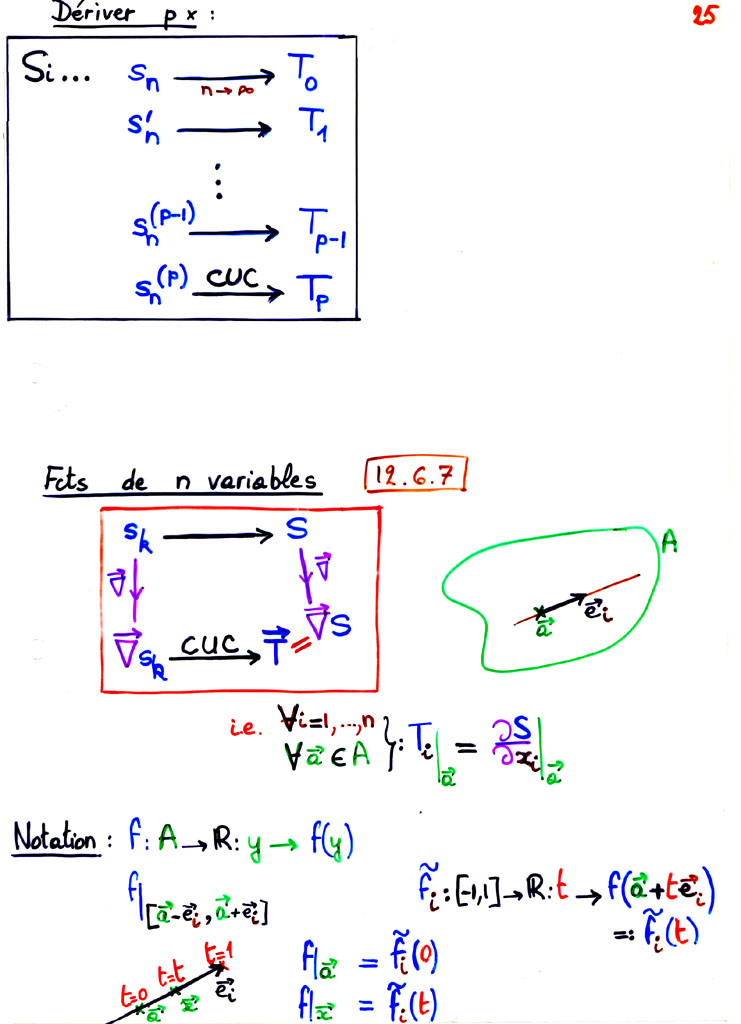 35
Chapitre 12 : Suites et séries de fonctions
Les surprises de la convergence simple
Convergence uniforme
Critères de Weierstrass et d’Abel
Continuité de la limite d’une suite de fonctions continues
Intégrale de la limite d’une suite de fonctions
Limite de la suite des fonctions dérivées
Continuité, intégrale, dérivée de la somme d’une série de fonctions
Propriétés des sommes de séries de puissances
36
12.7 Continuité, intégrale, dérivée de la somme d’une série de fonctions
12.7.2 Intégration
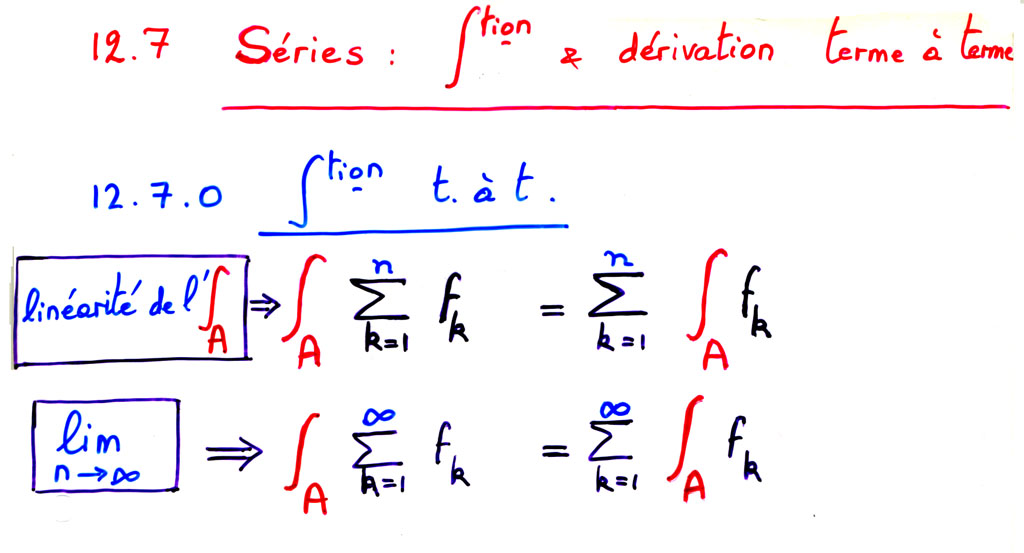 Faux !!
en général
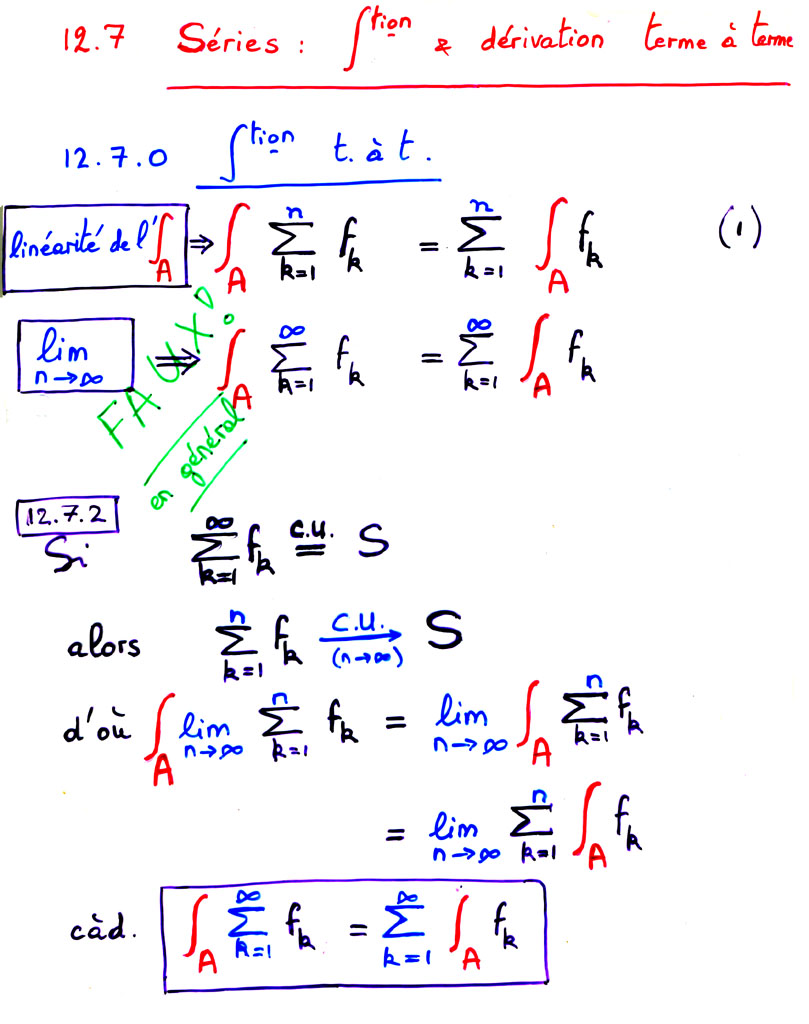 37
12.7.1 Continuité
12.7 Continuité, intégrale, dérivée de la somme d’une série de fonctions
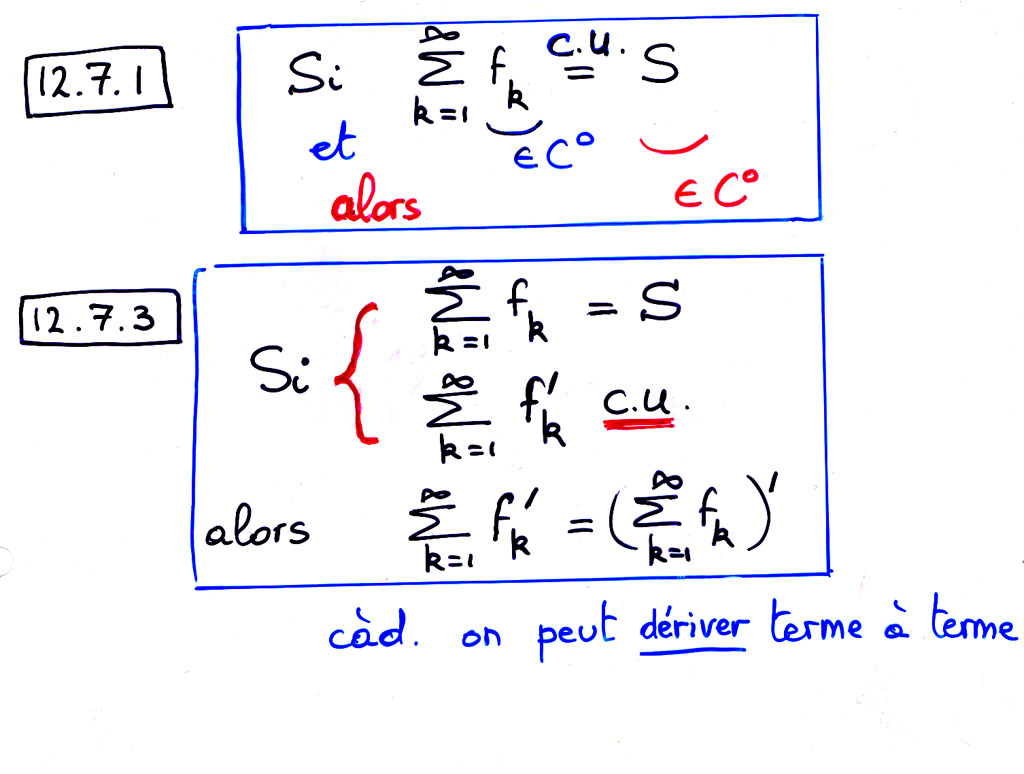 12.7.3 Dérivation
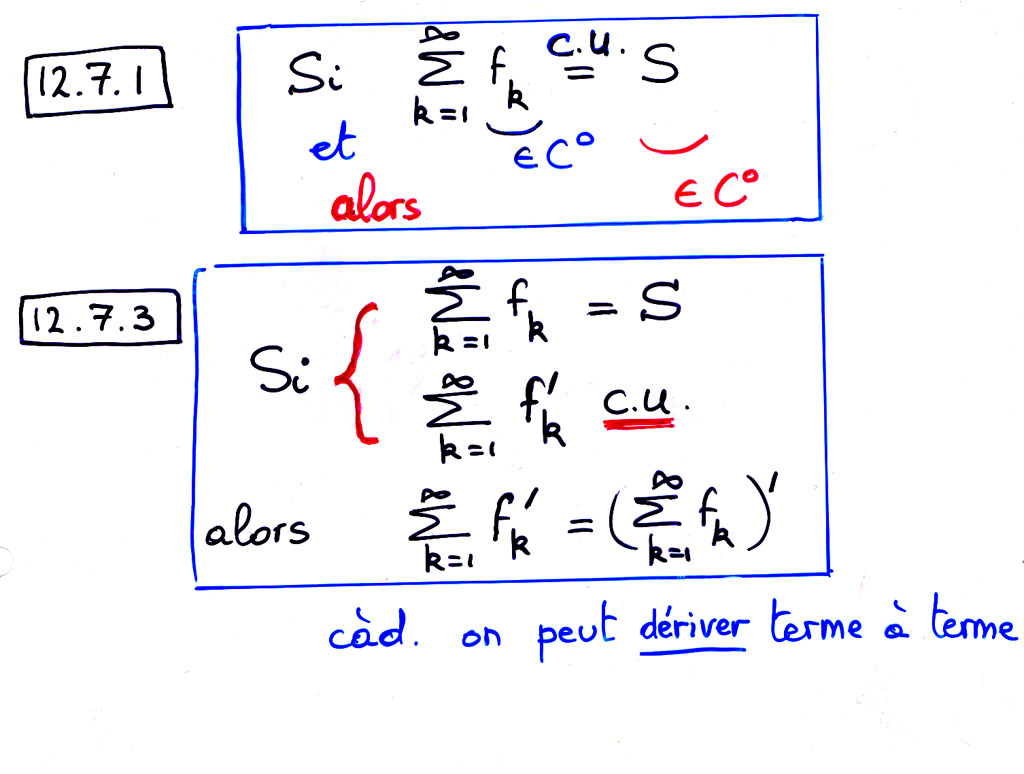 38
Chapitre 12 : Suites et séries de fonctions
Les surprises de la convergence simple
Convergence uniforme
Critères de Weierstrass et d’Abel
Continuité de la limite d’une suite de fonctions continues
Intégrale de la limite d’une suite de fonctions
Limite de la suite des fonctions dérivées
Continuité, intégrale, dérivée de la somme d’une série de fonctions
Propriétés des sommes de séries de puissances
39
12.8 Propriétés des sommes de séries de puissances
12.8.1 Rayon de convergence
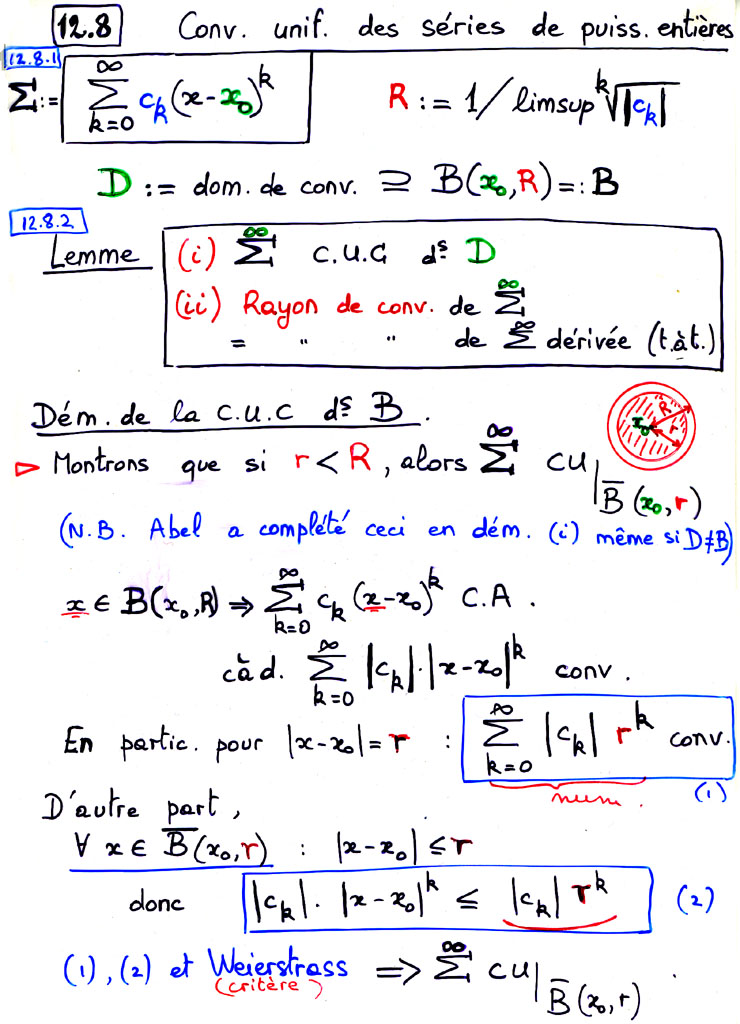 40
12.8.2 Rayon de convergence de la série dérivée
12.8 Propriétés des sommes de séries de puissances
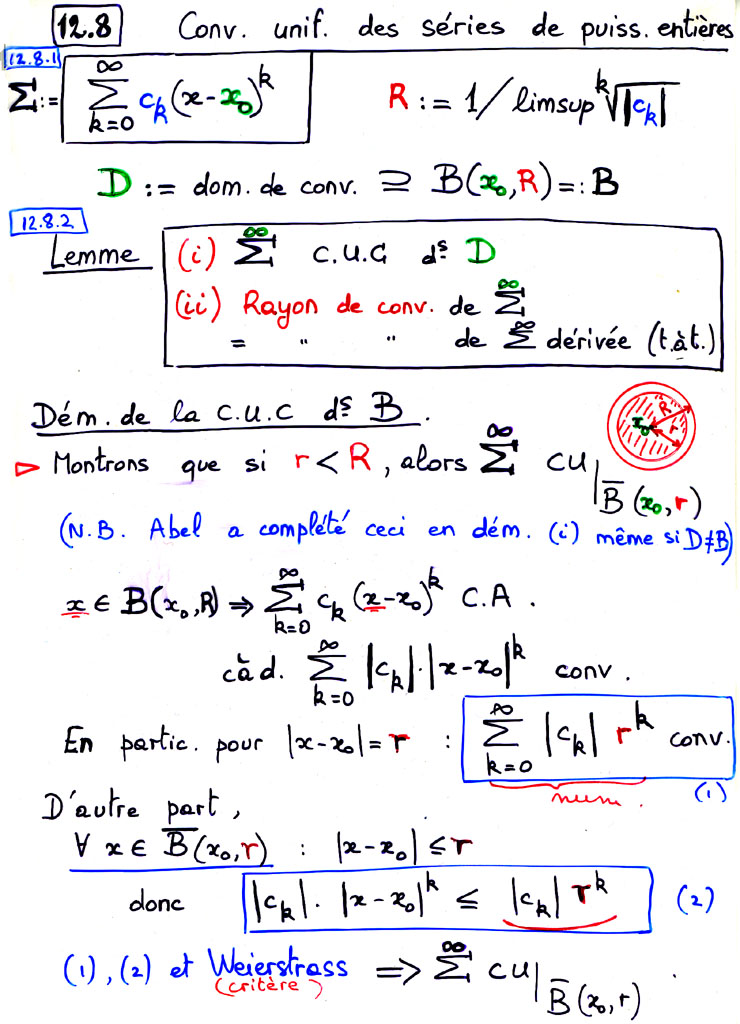 41
12.8.2 Rayon de convergence de la série dérivée
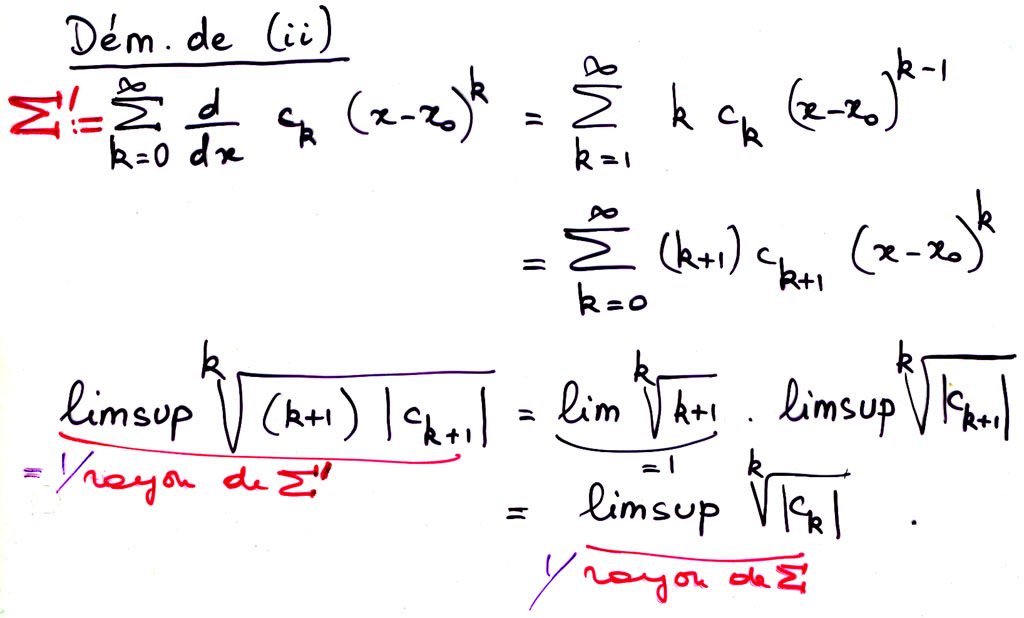 42
12.8.2 Rayon de convergence de la série dérivée
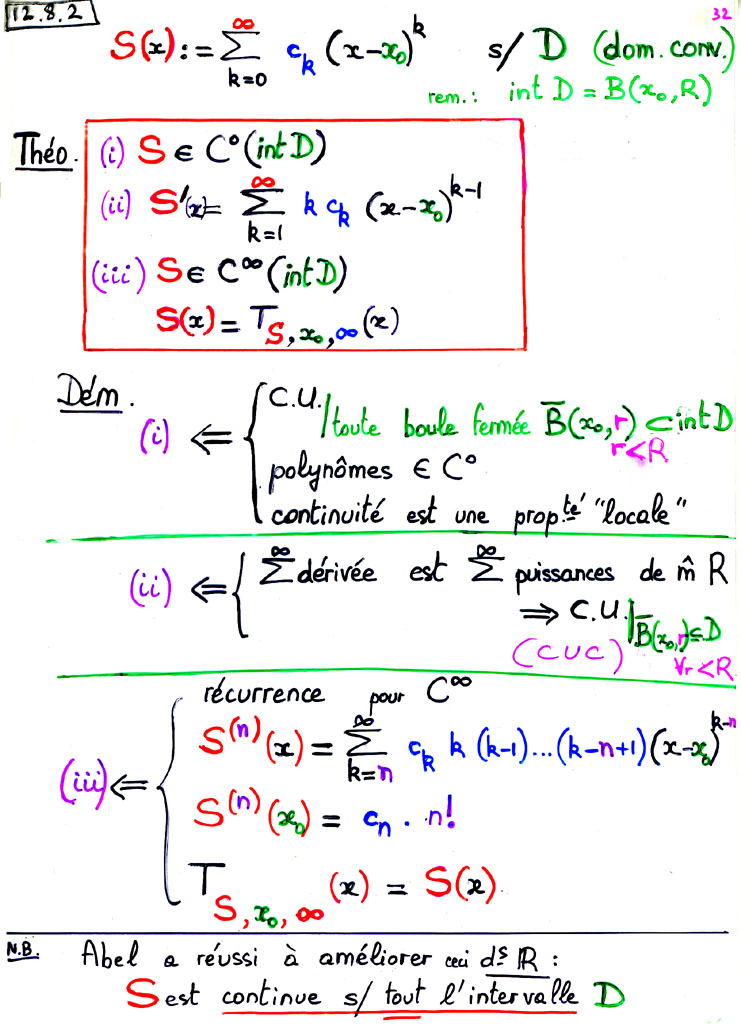 43
12.8 Propriétés des sommes de séries de puissances
12.8.3 CUC des séries entières12.8.4 Régularité des sommes de séries entières
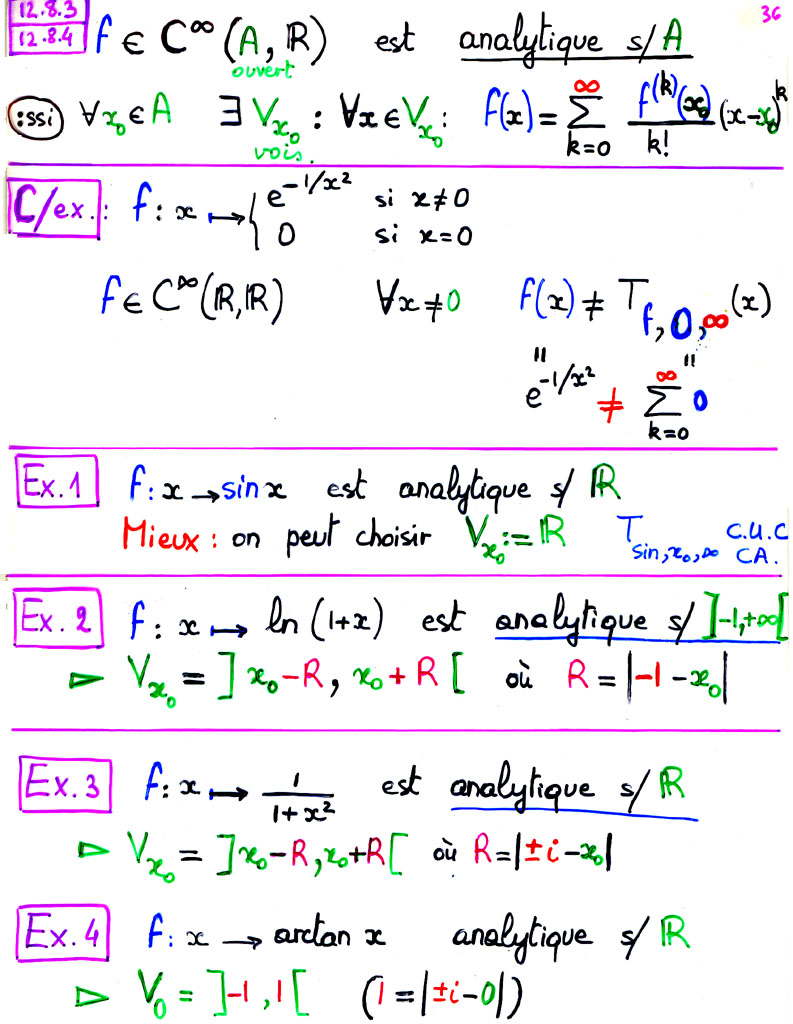 44
12.8.3 CUC des séries entières12.8.4 Régularité des sommes de séries entières
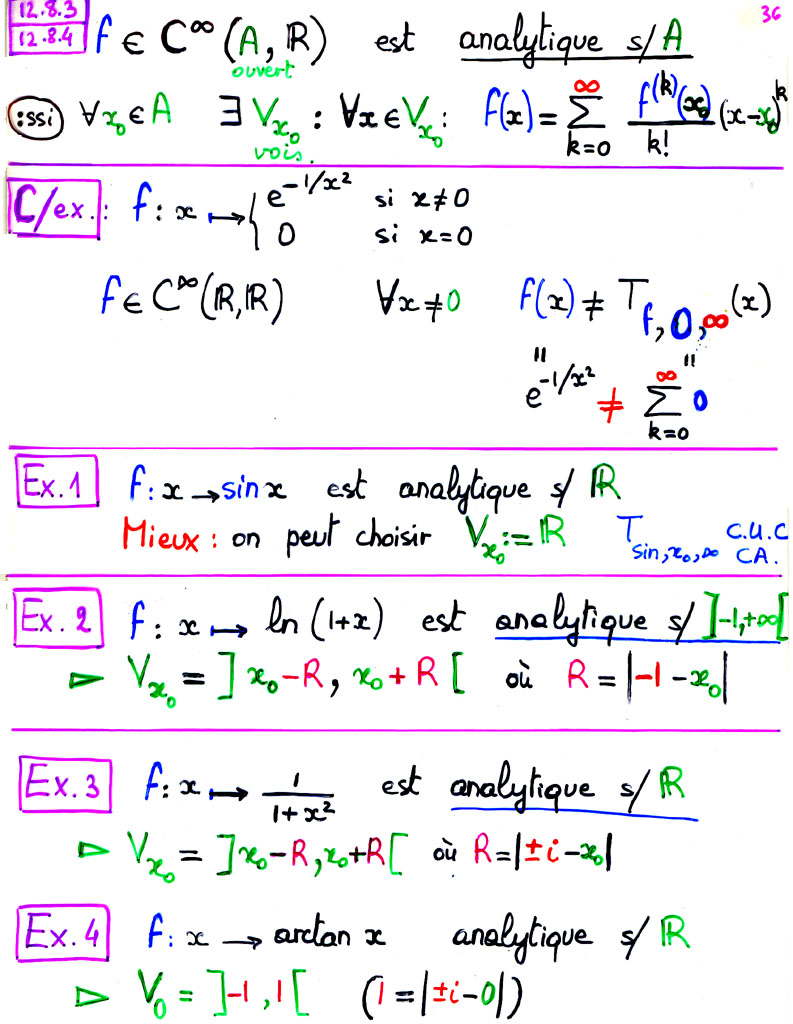 45
12.8.3 CUC des séries entières12.8.4 Régularité des sommes de séries entières
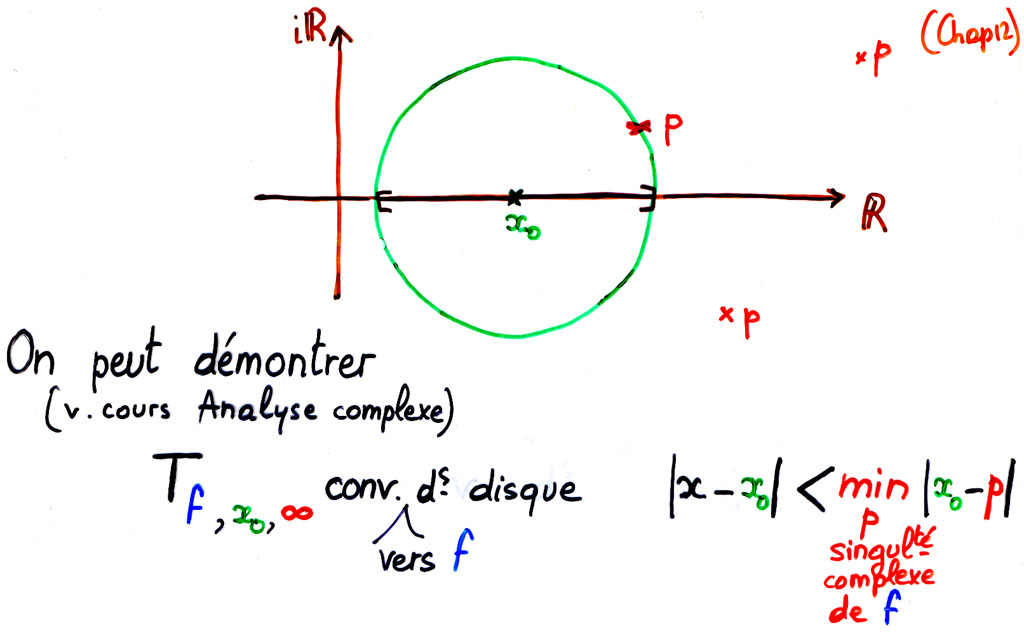 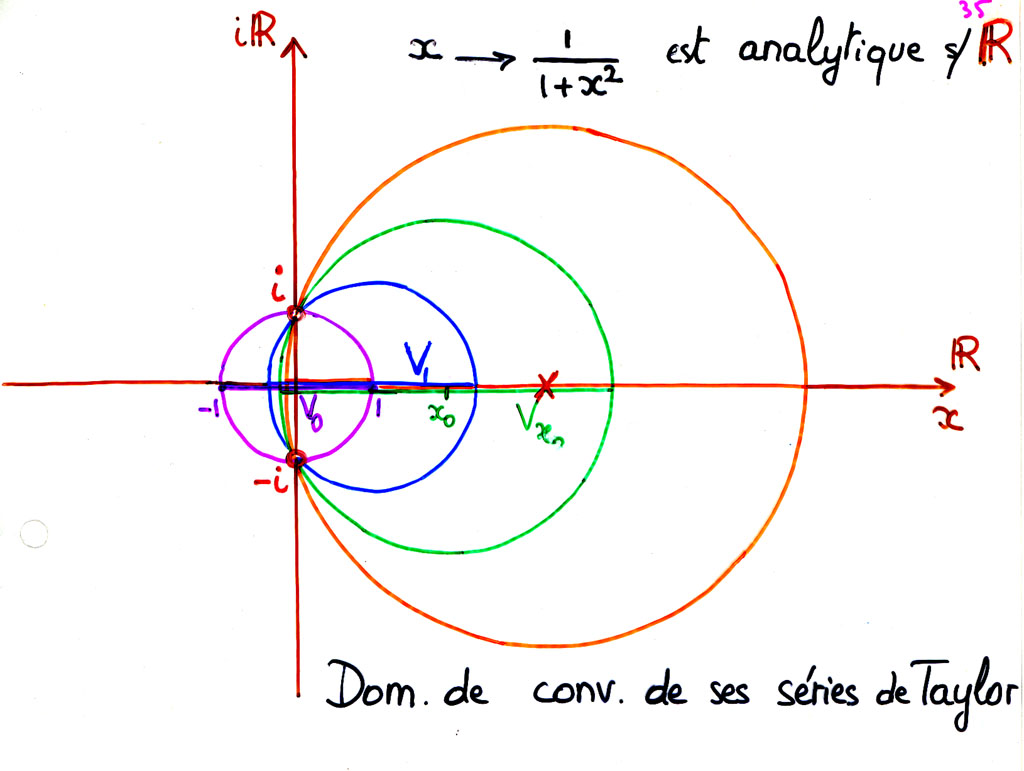 46
12.8 Propriétés des sommes de séries de puissances
12.8.5
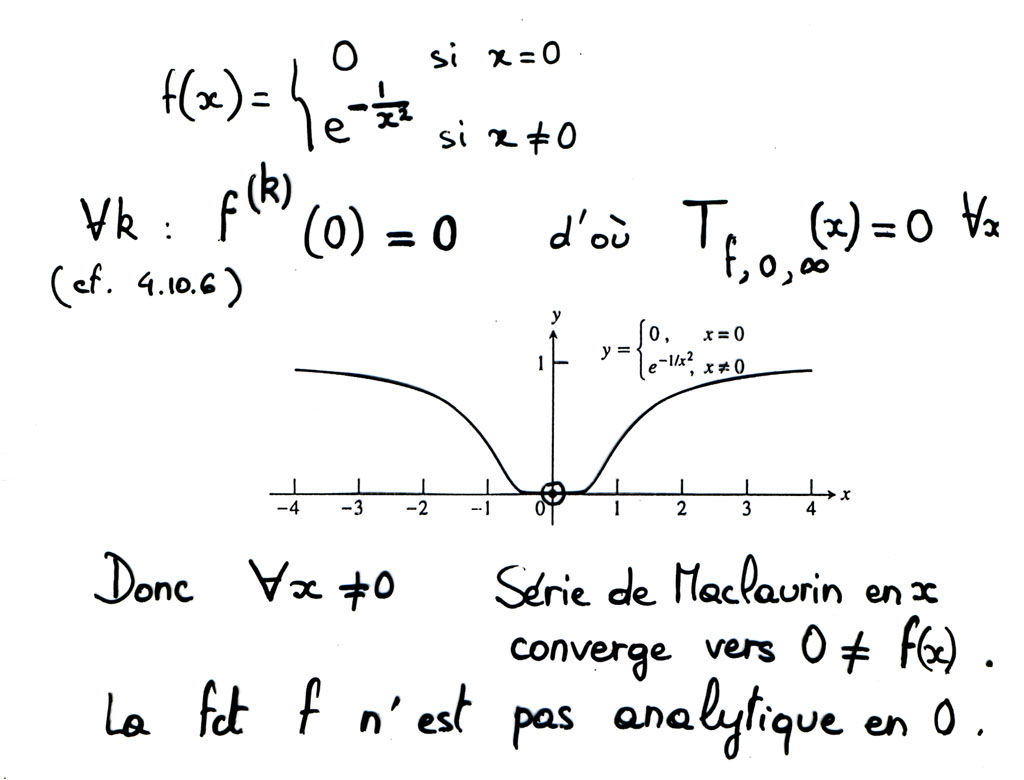 47